Week 4
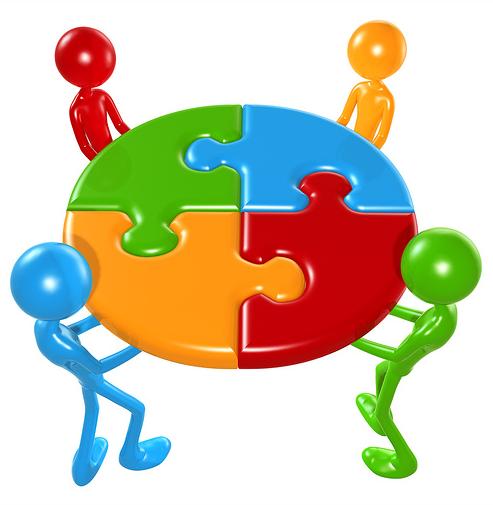 การสื่อสารการตลาดผ่านสื่อดิจิทัล
Digital Marketing CommunicationAIM3303
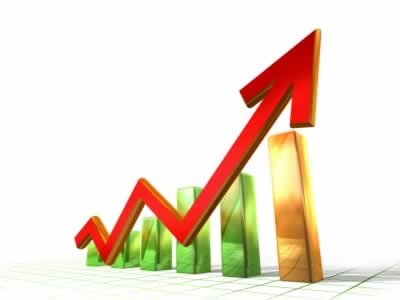 อ. อิสรี ไพเราะ (อ.ต๊ะ)
isaritiaw@gmail.com
MB. 086-358-3508
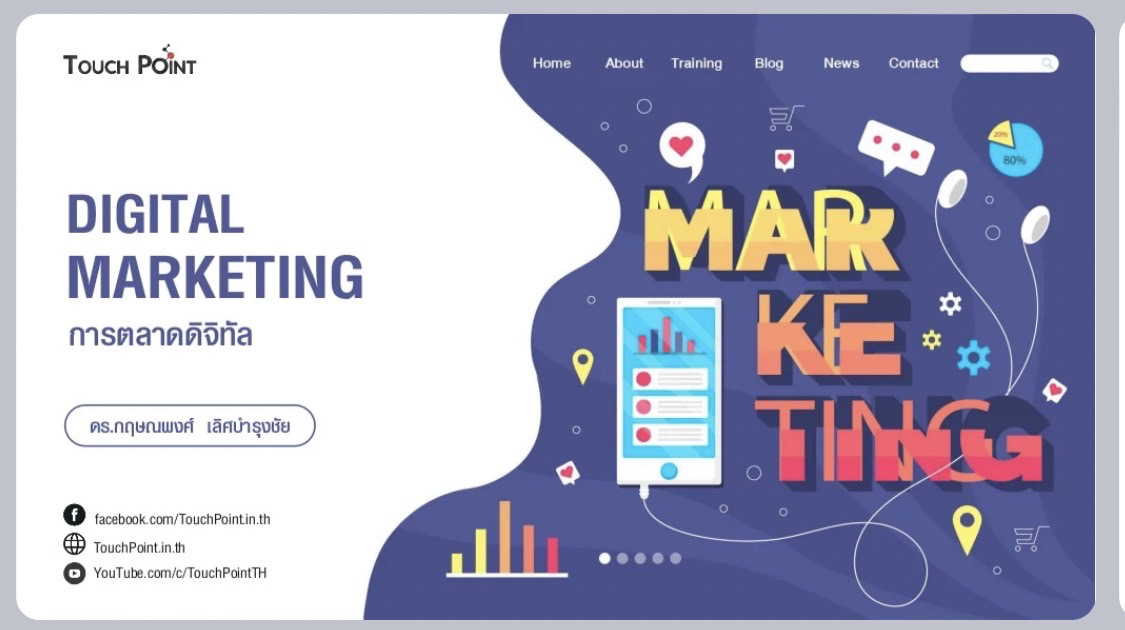 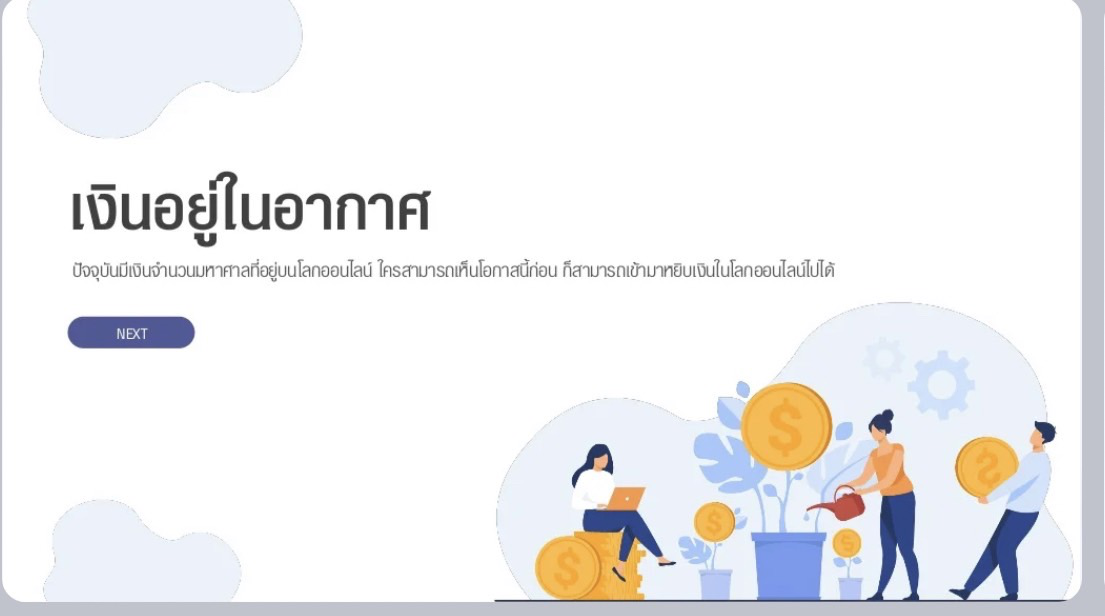 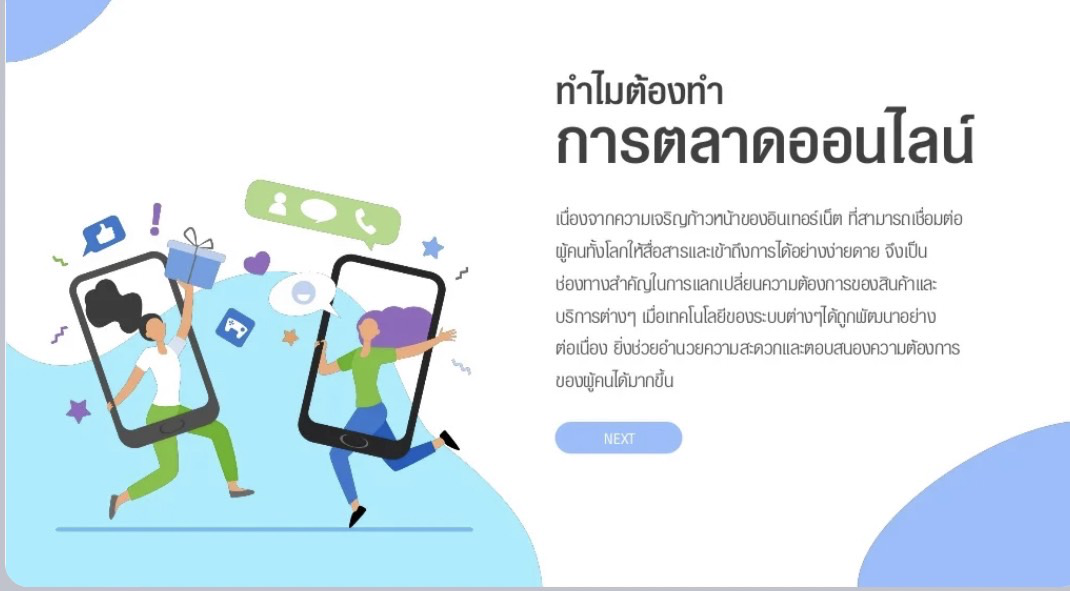 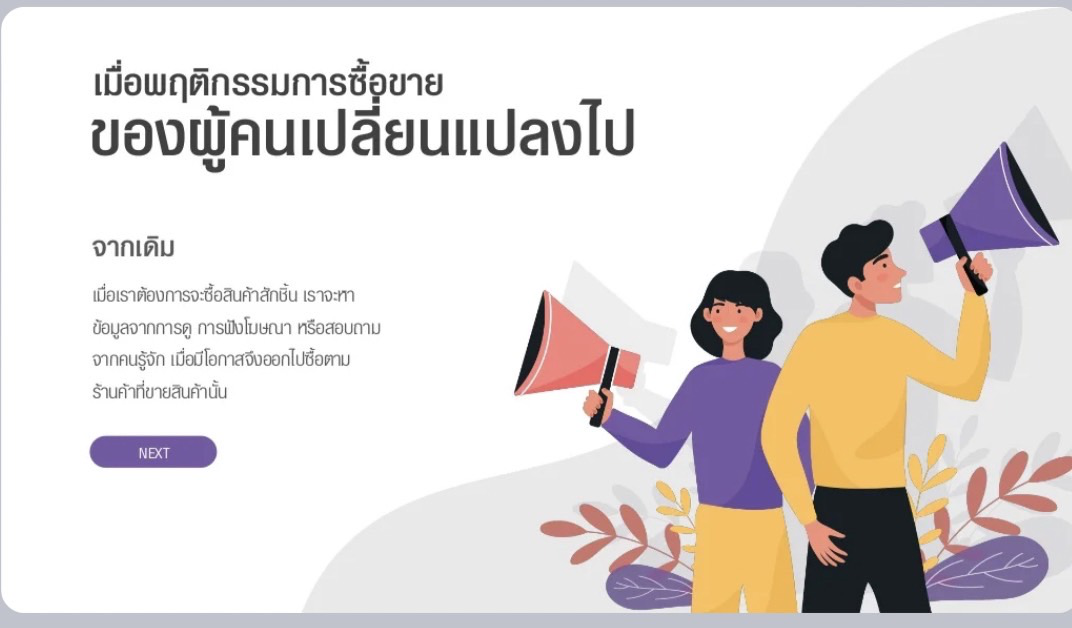 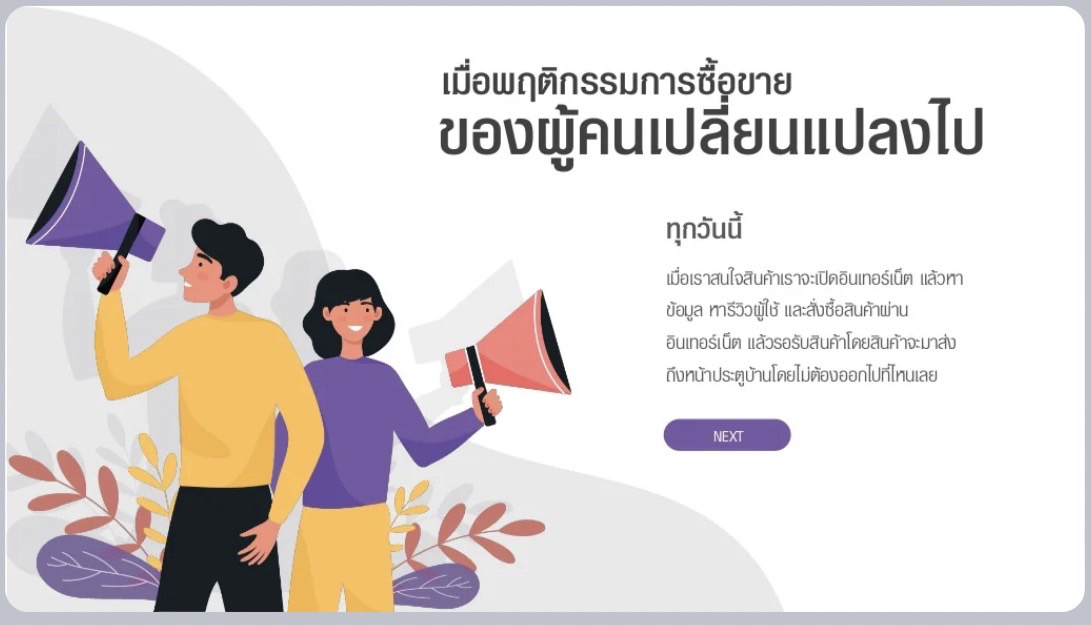 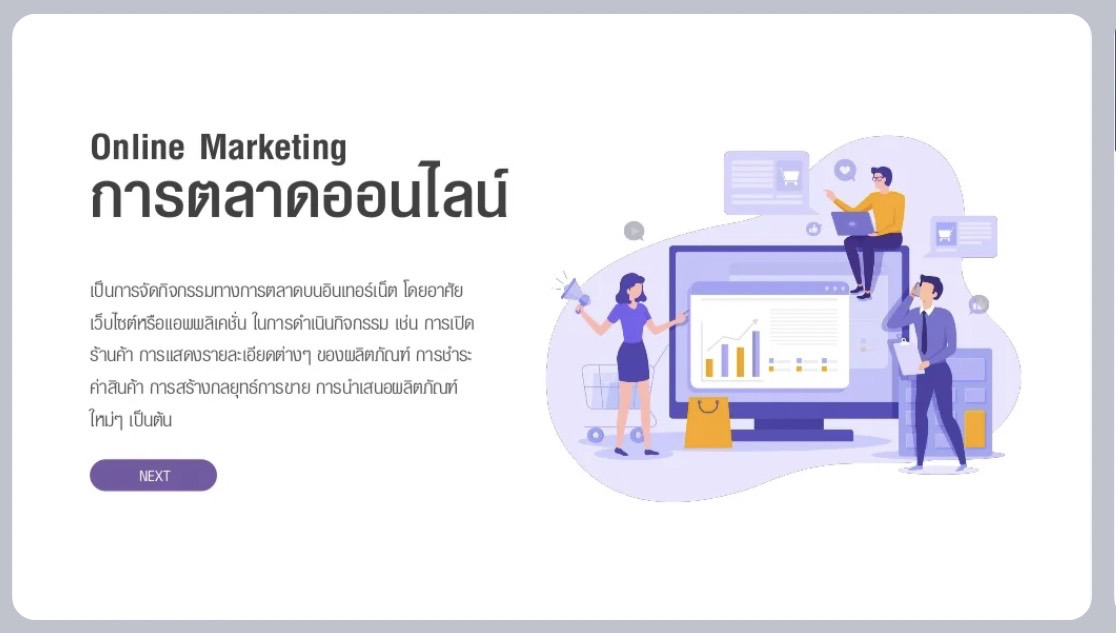 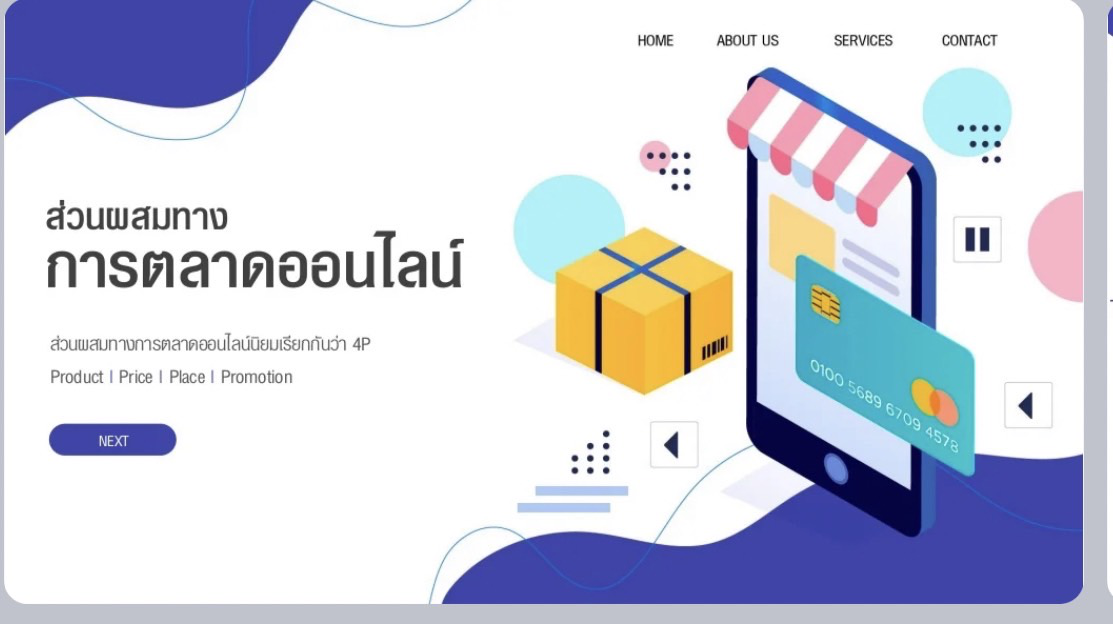 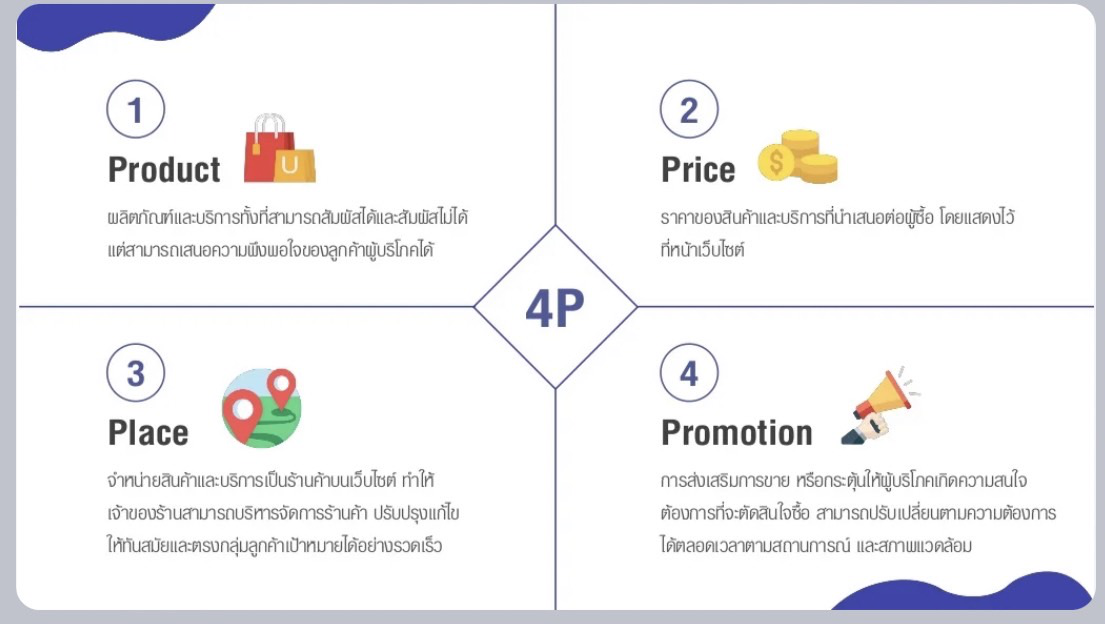 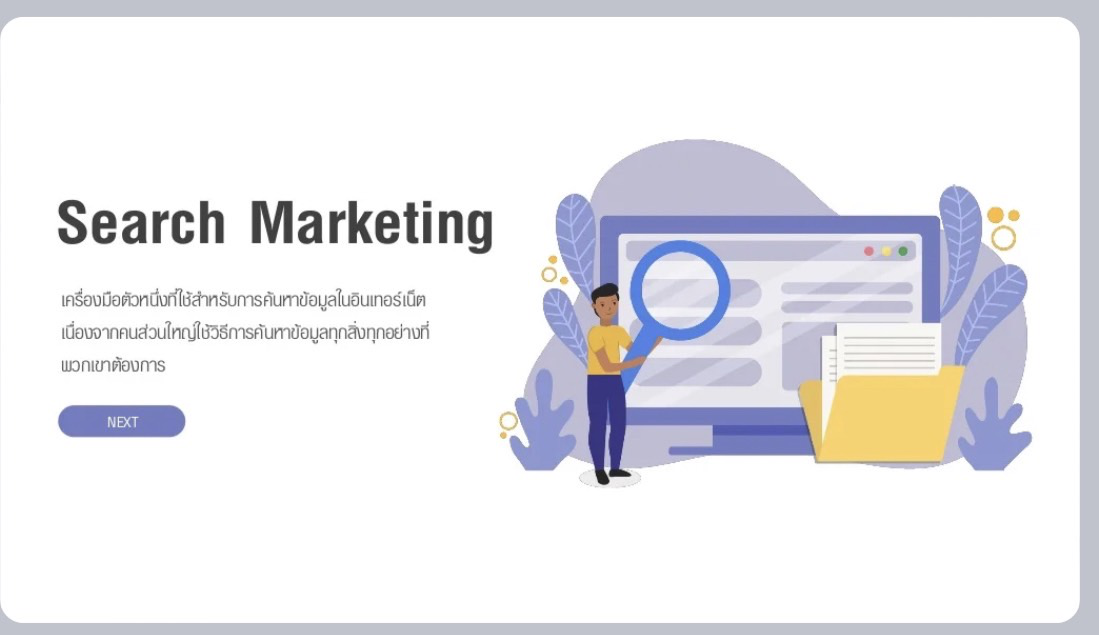 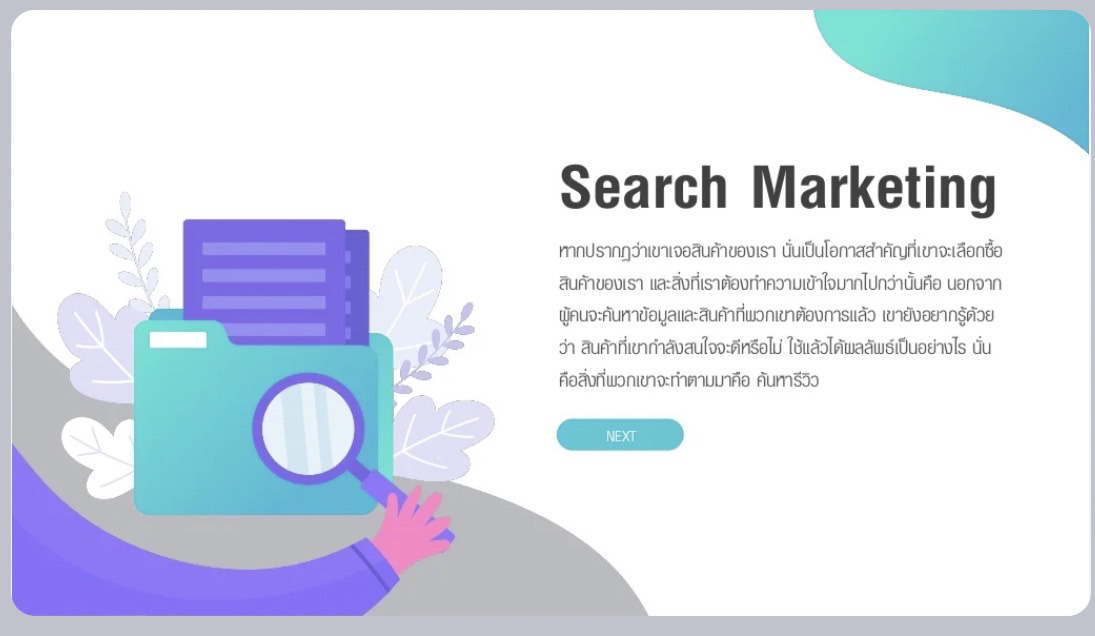 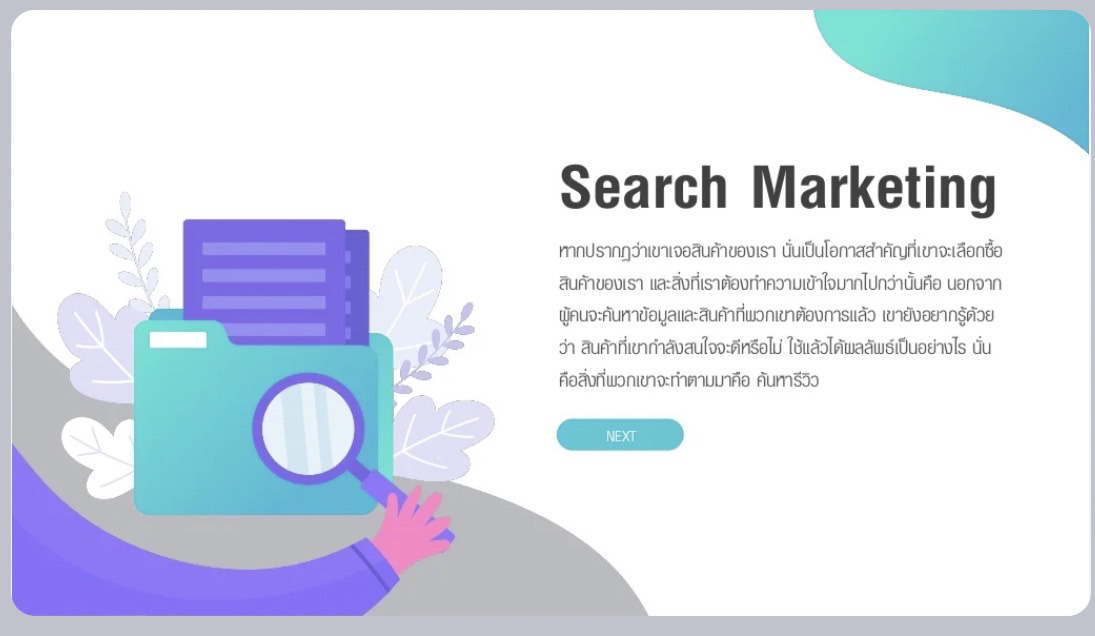 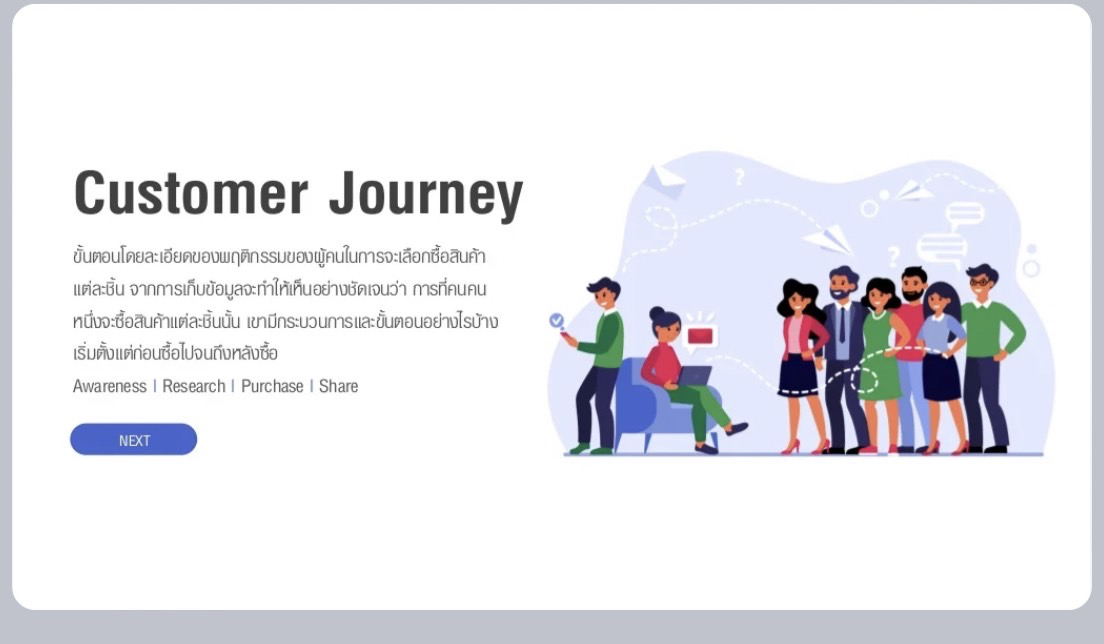 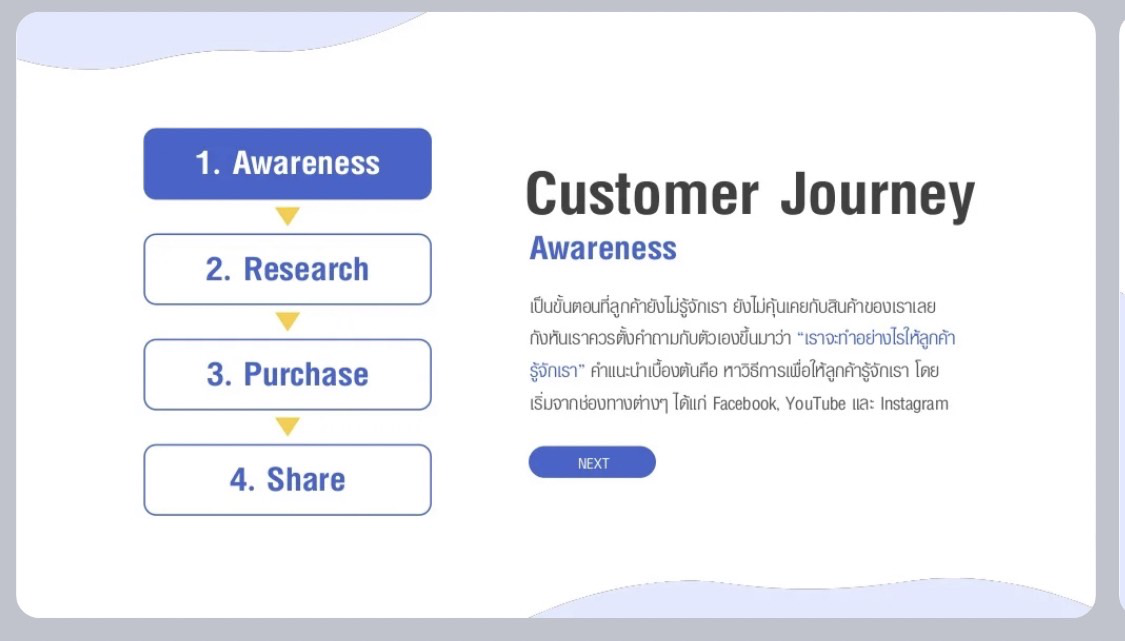 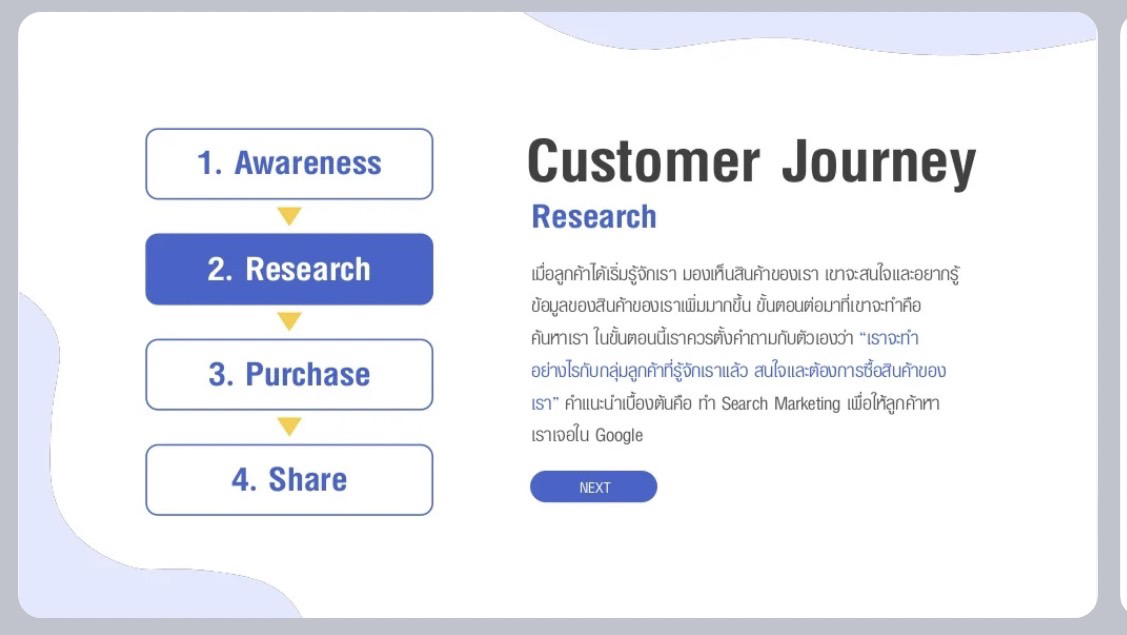 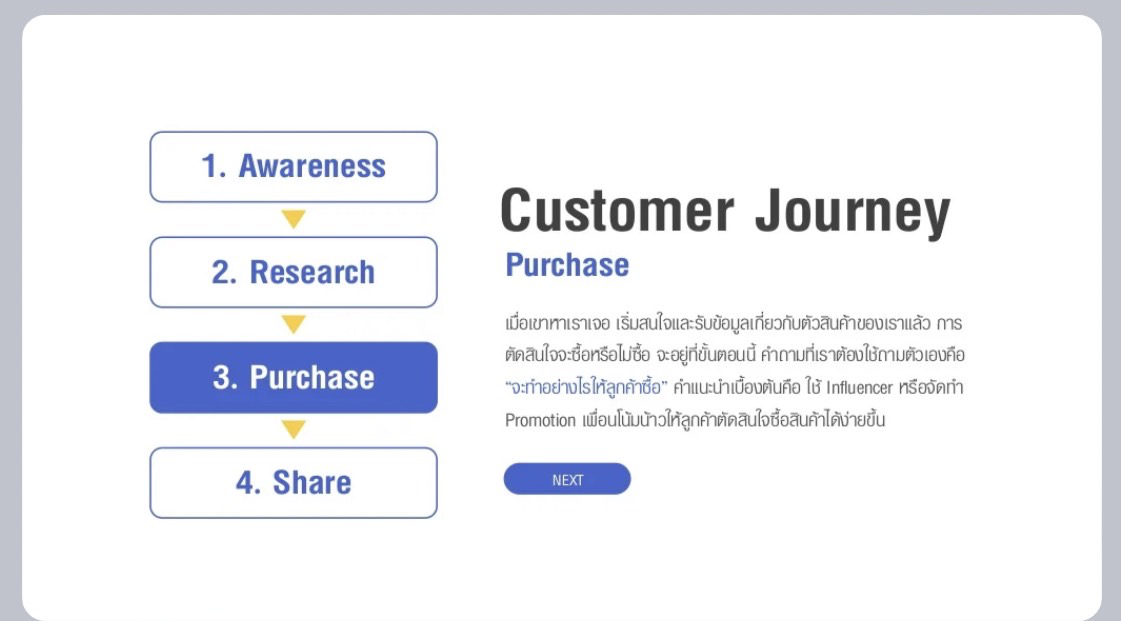 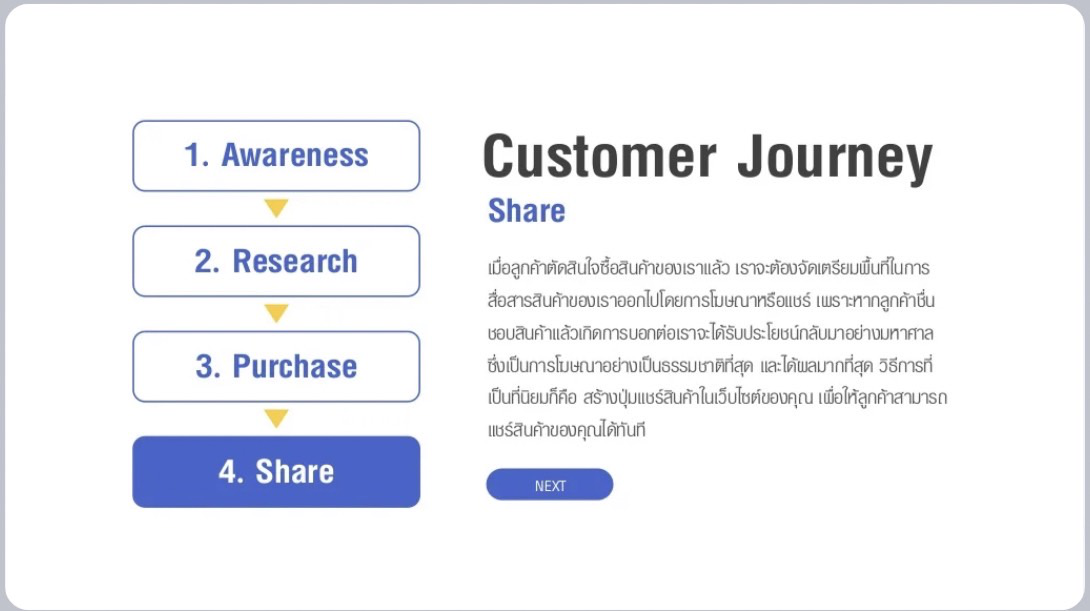 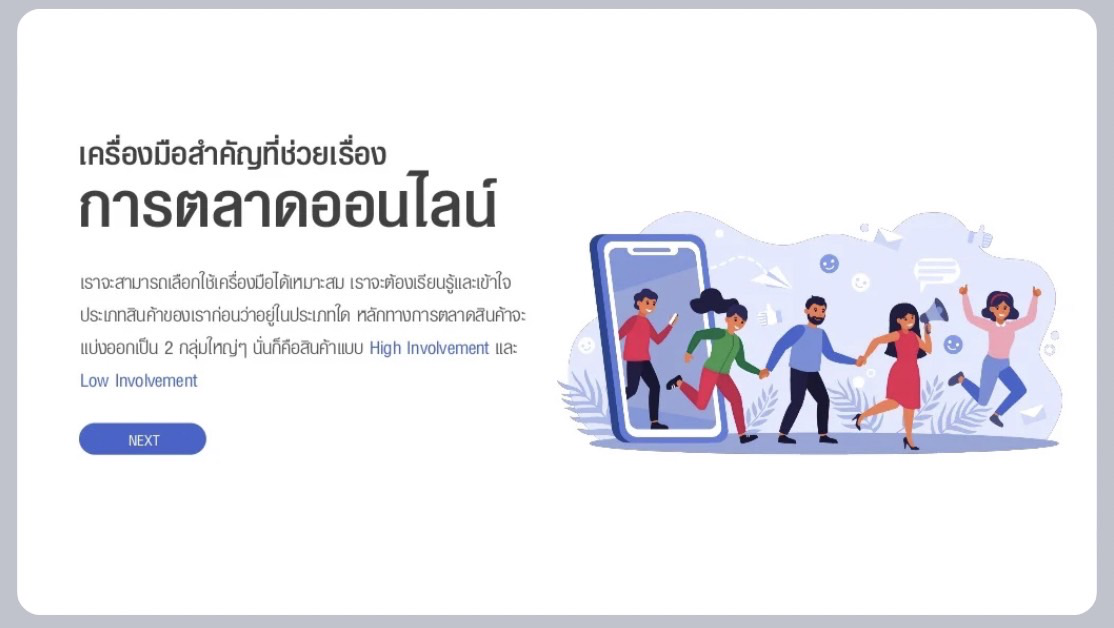 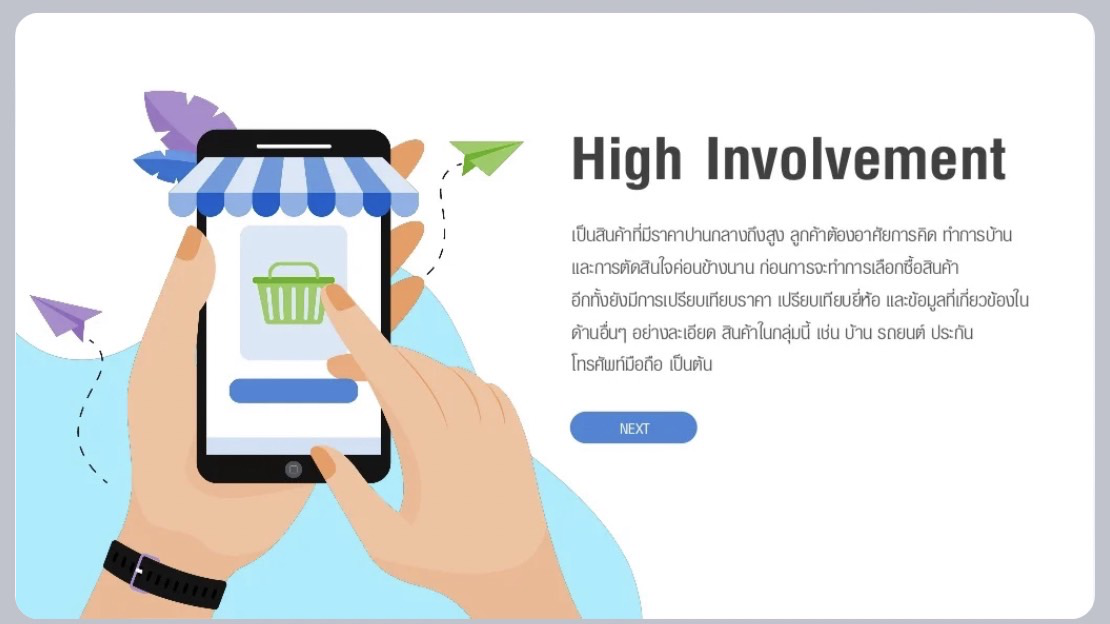 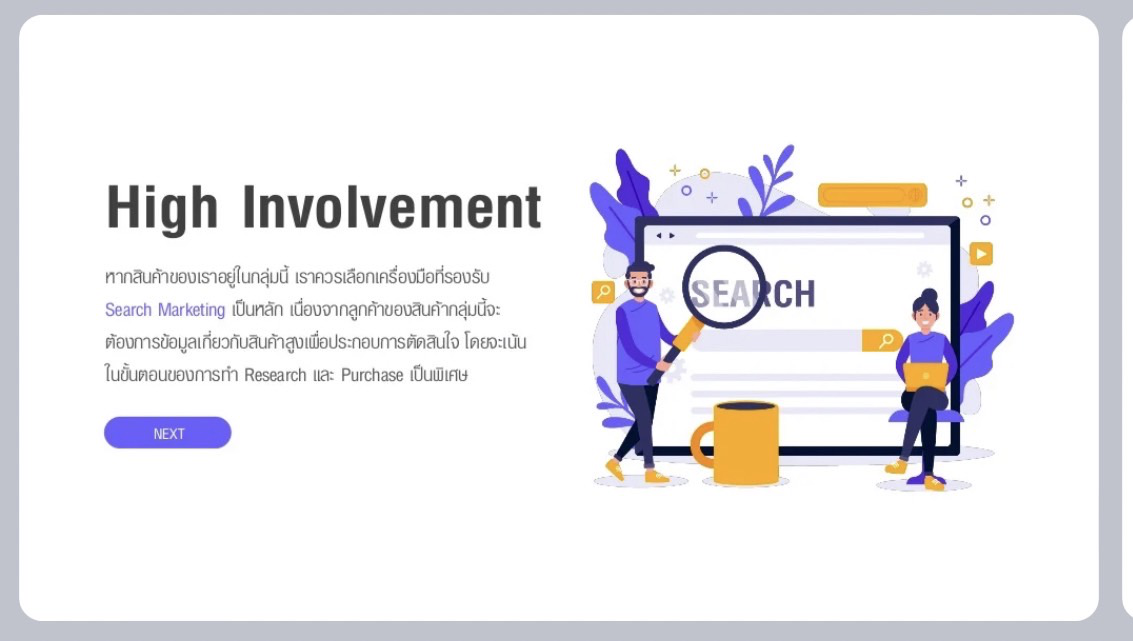 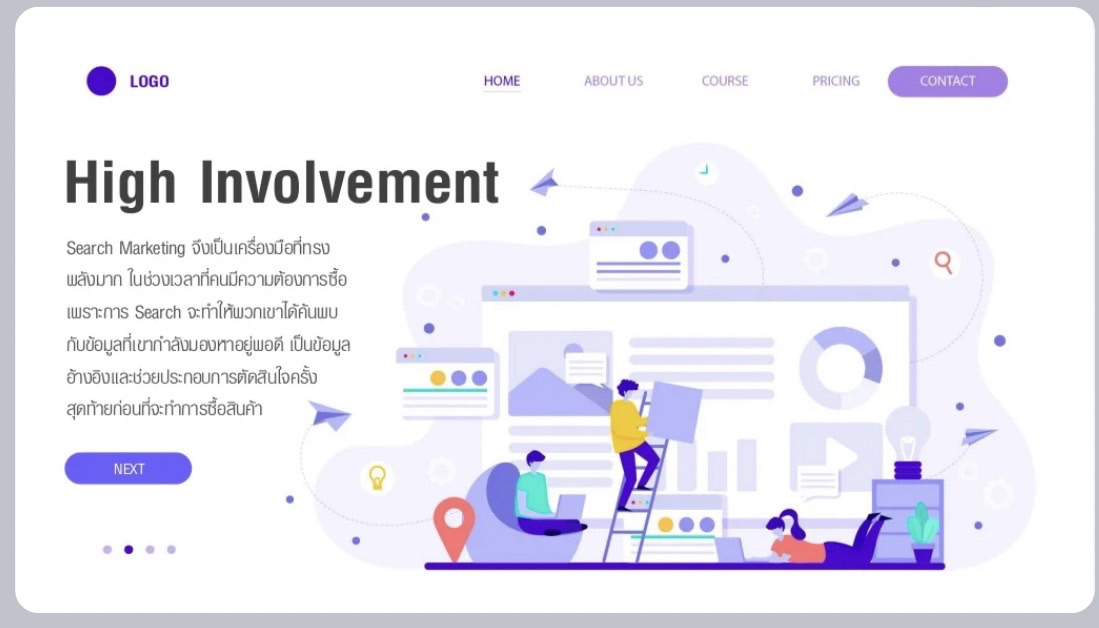 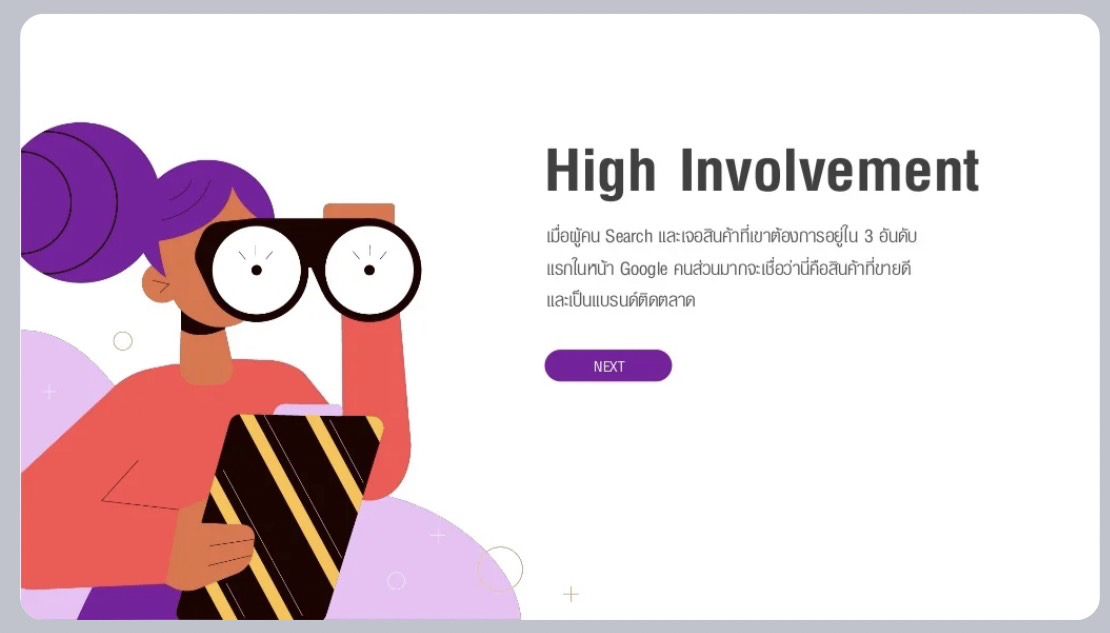 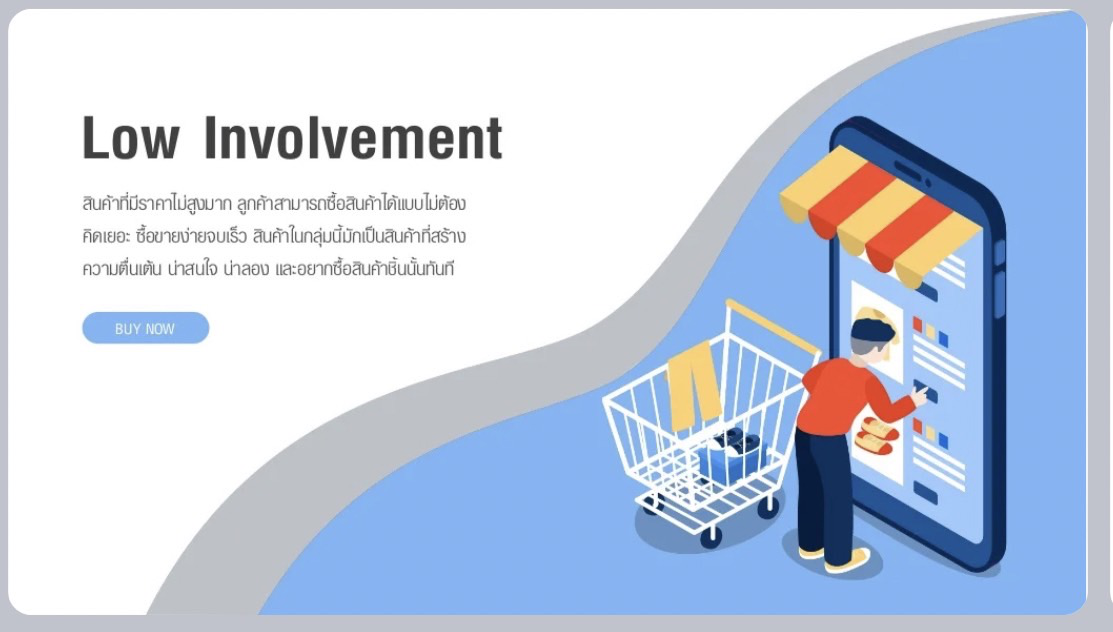 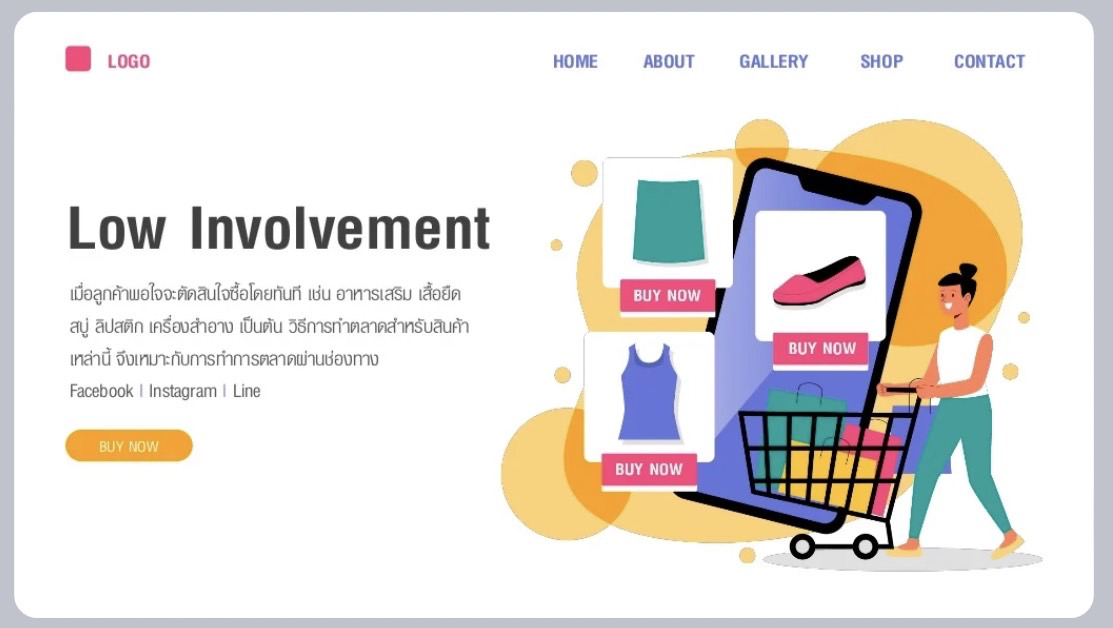 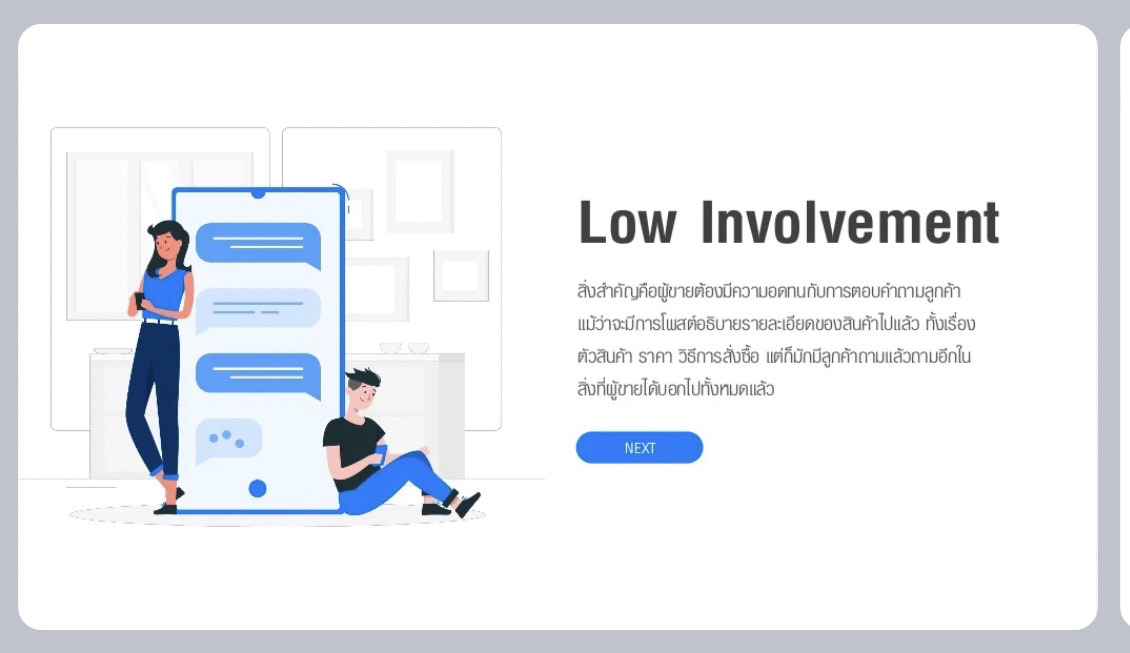 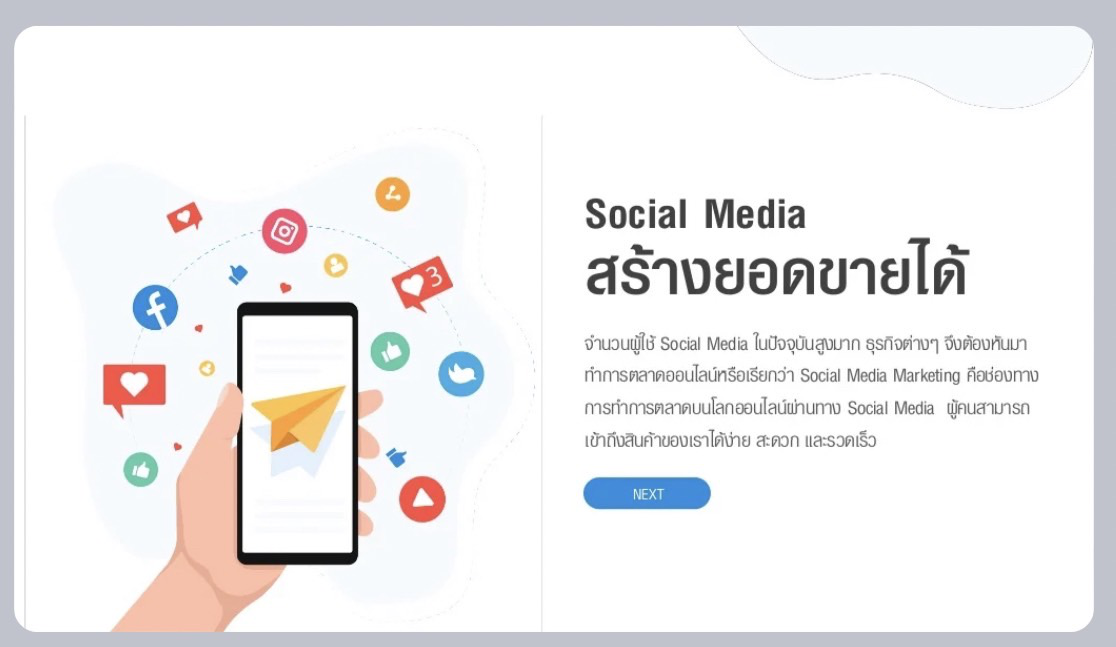 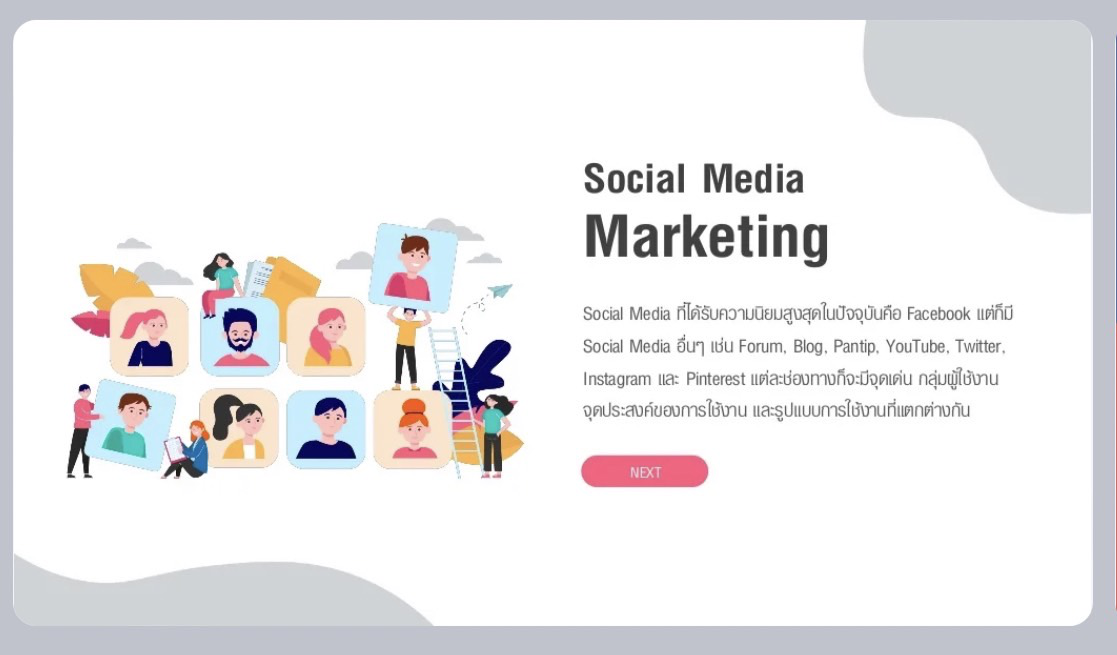 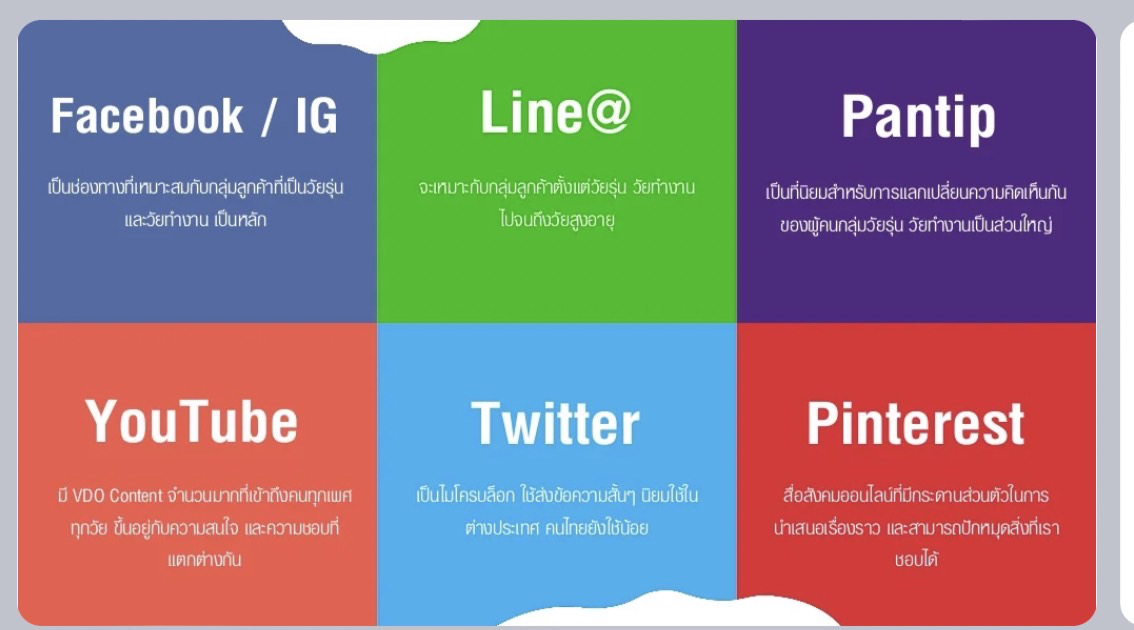 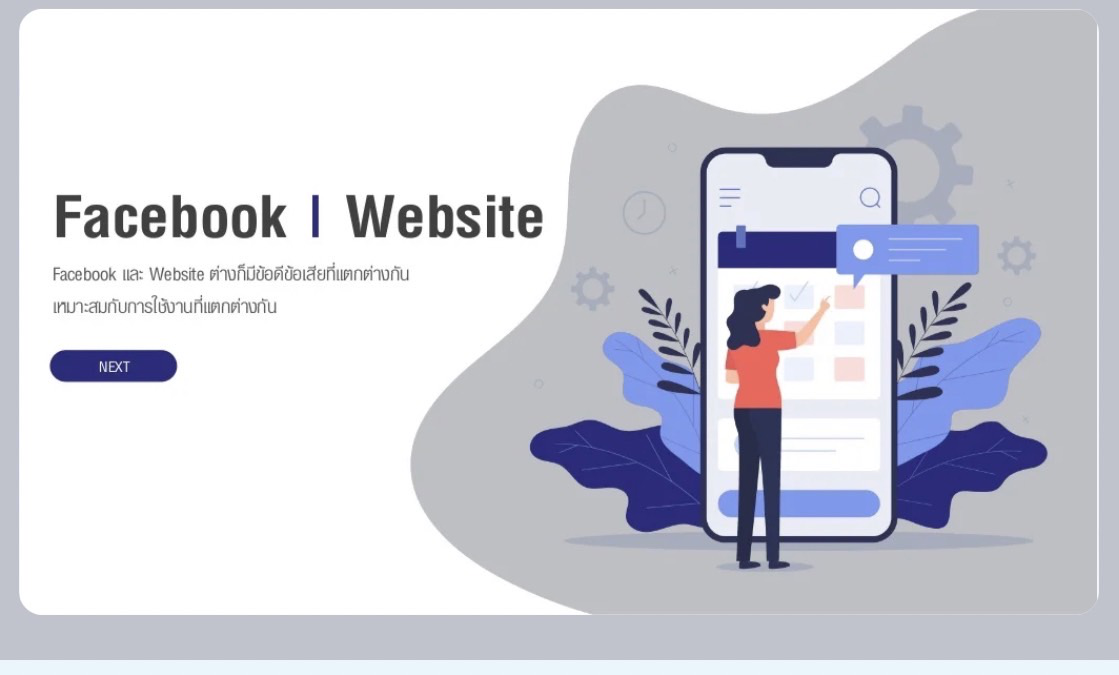 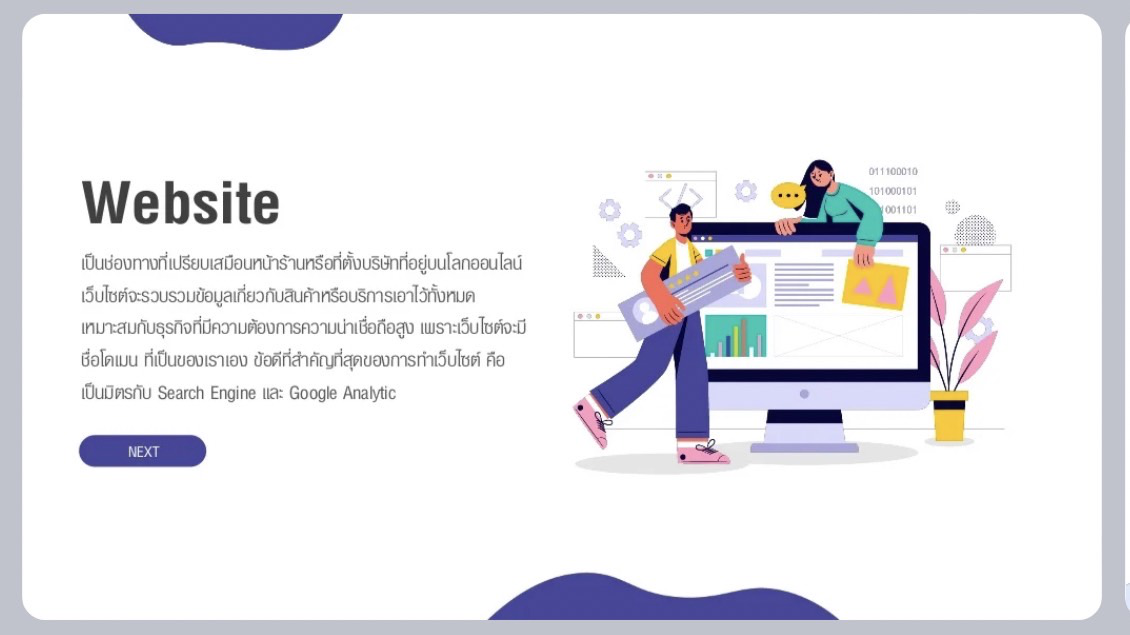 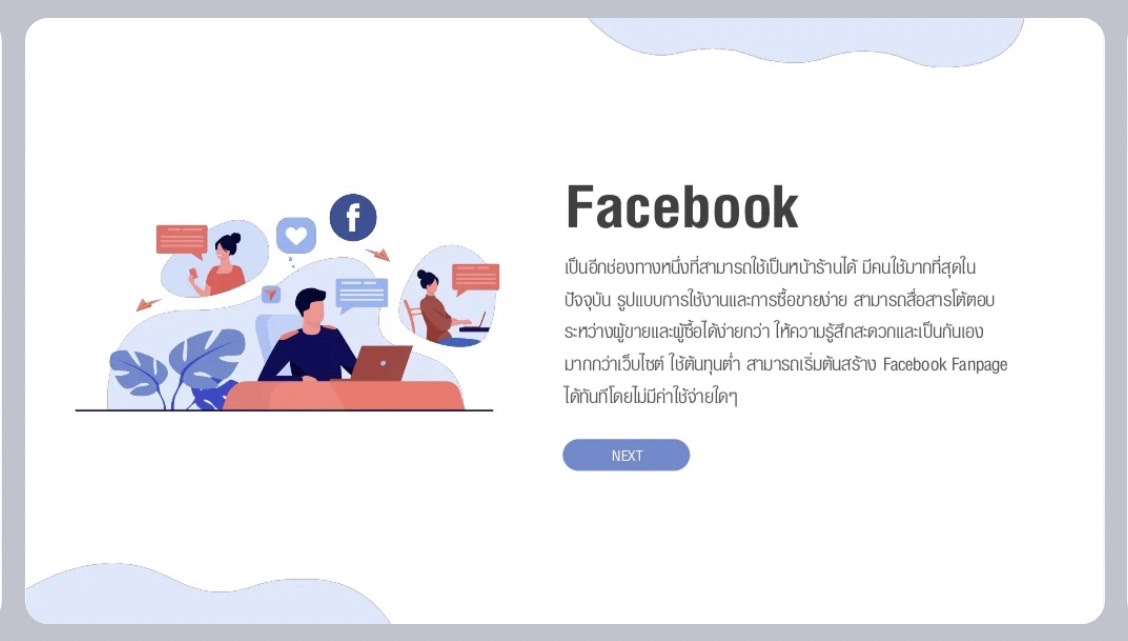 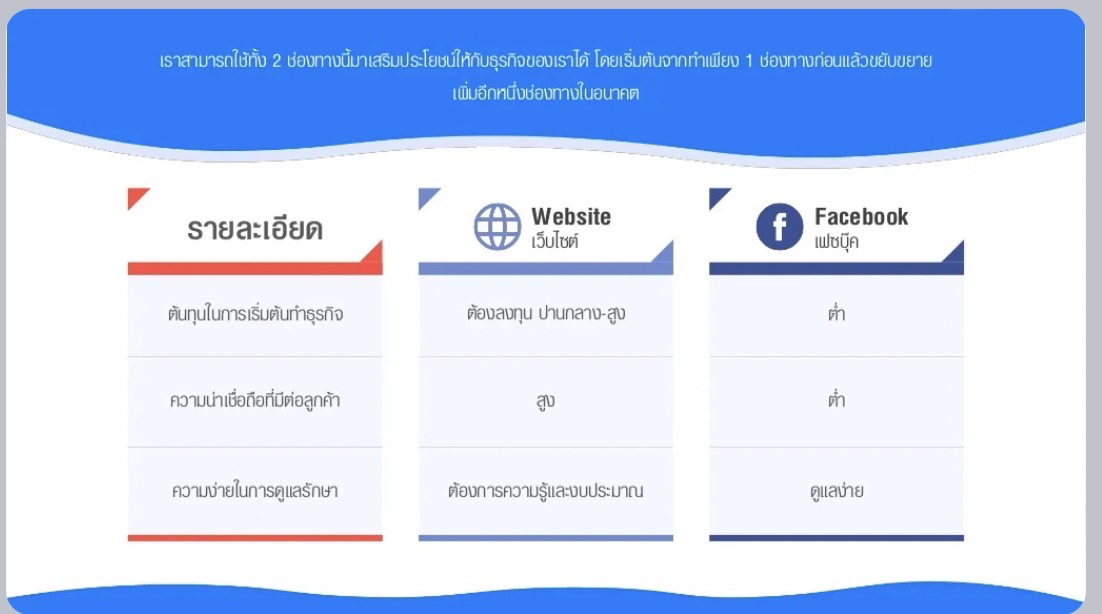 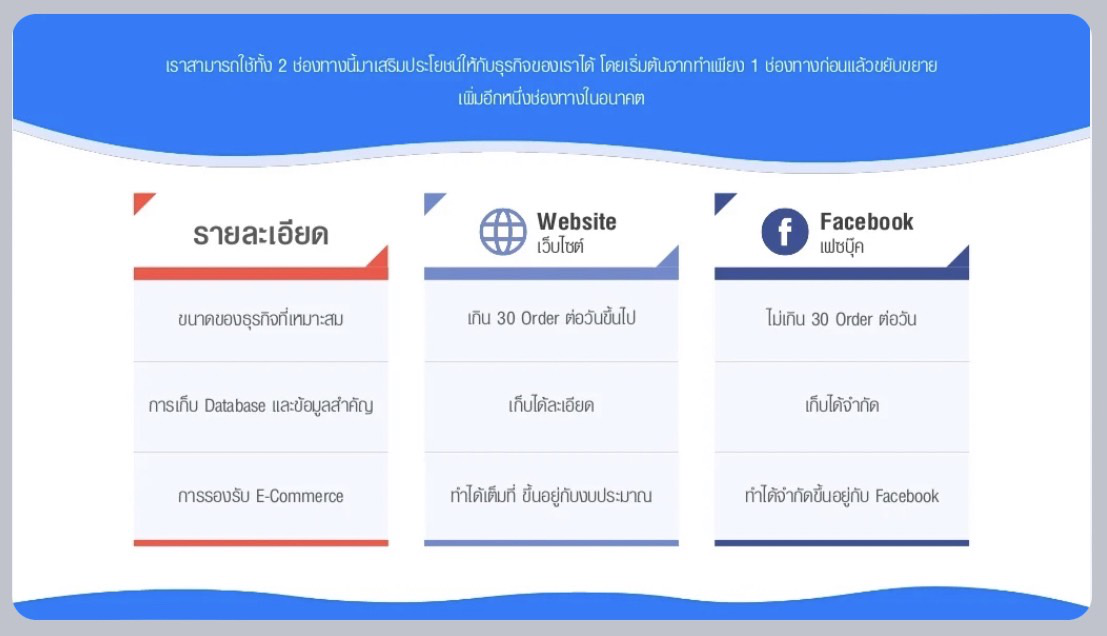 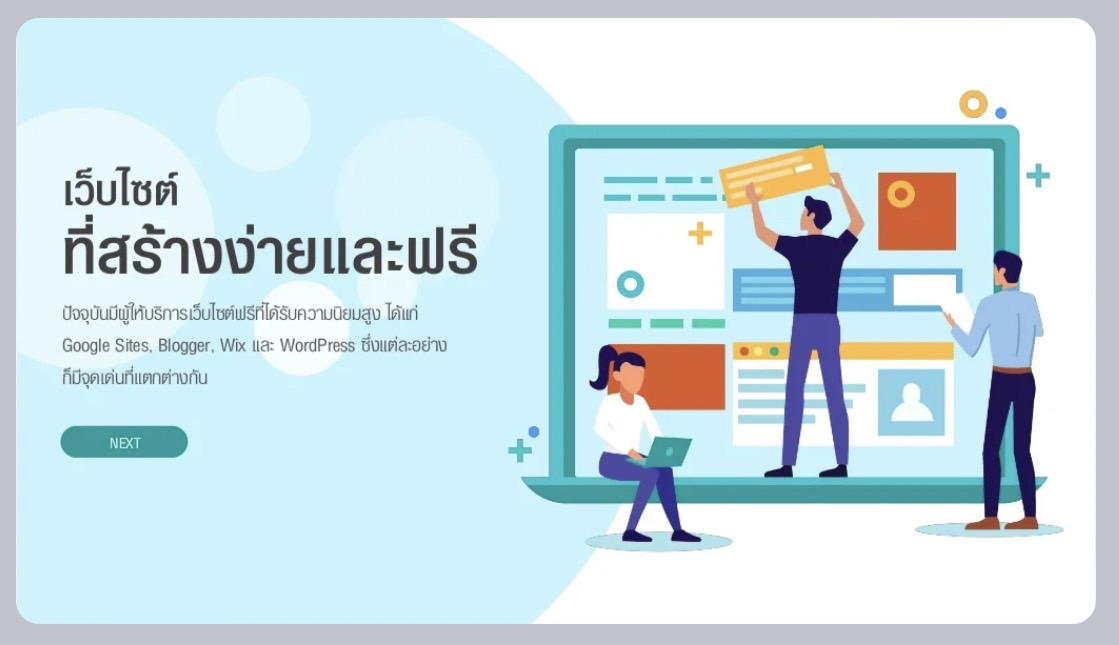 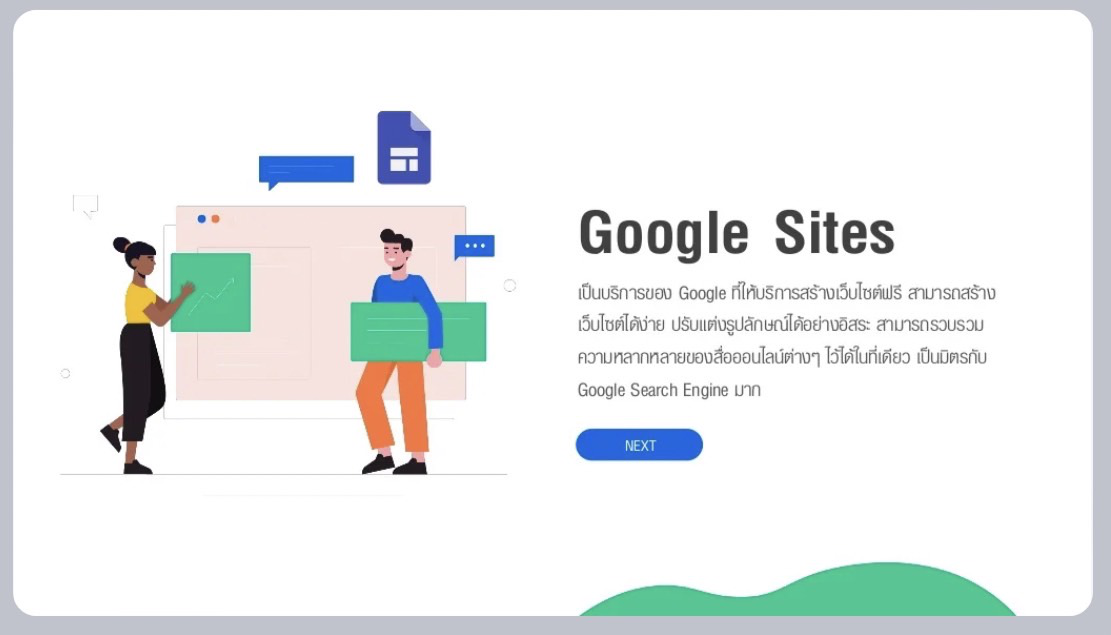 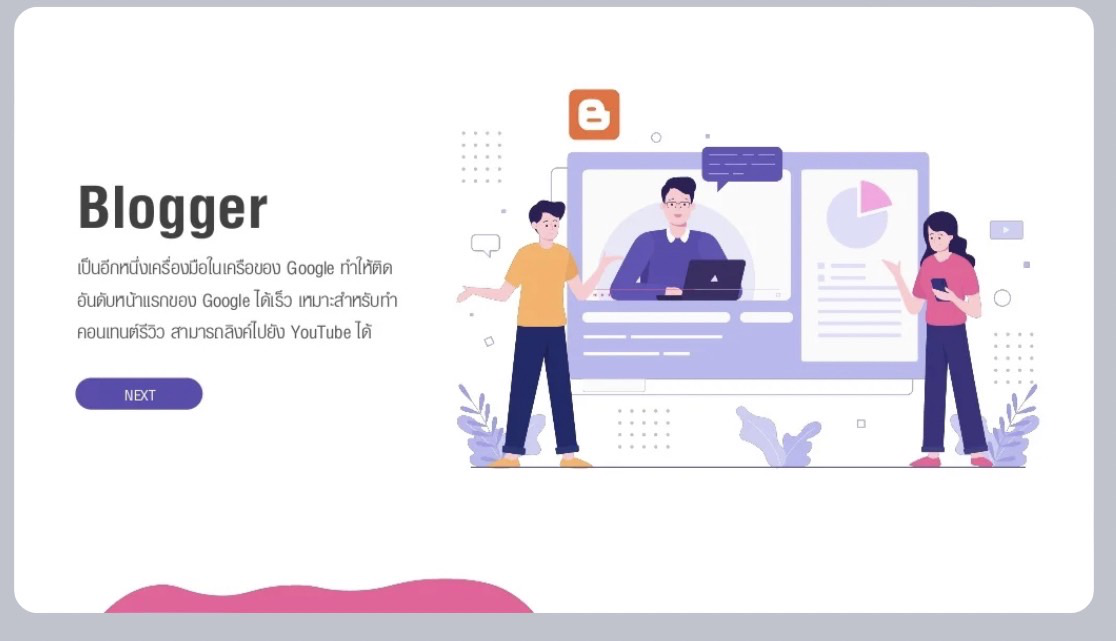 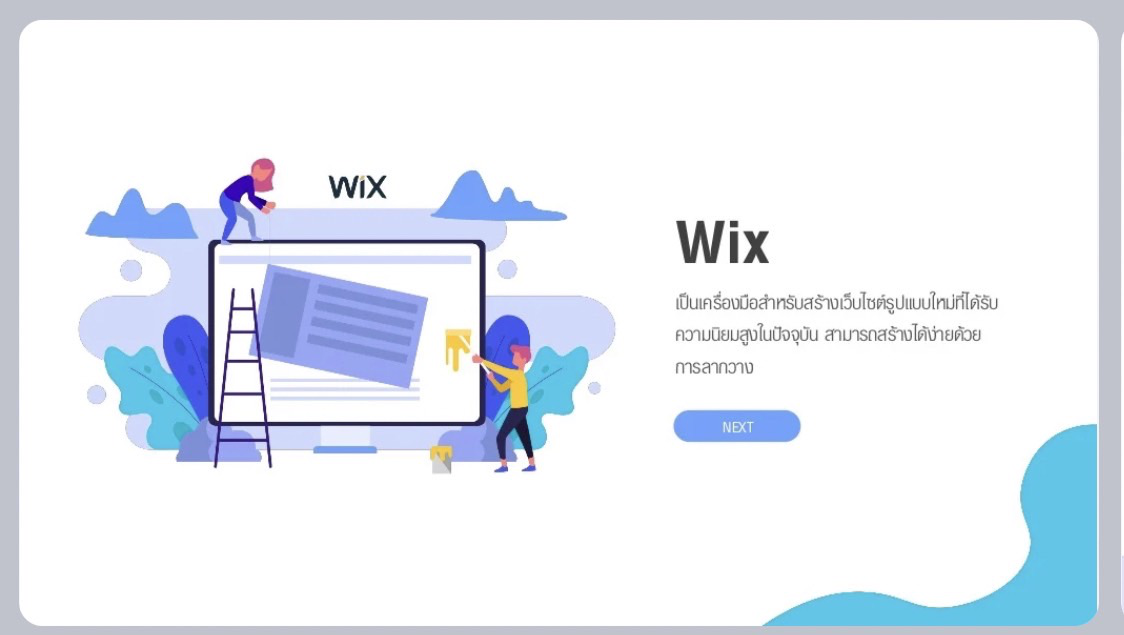 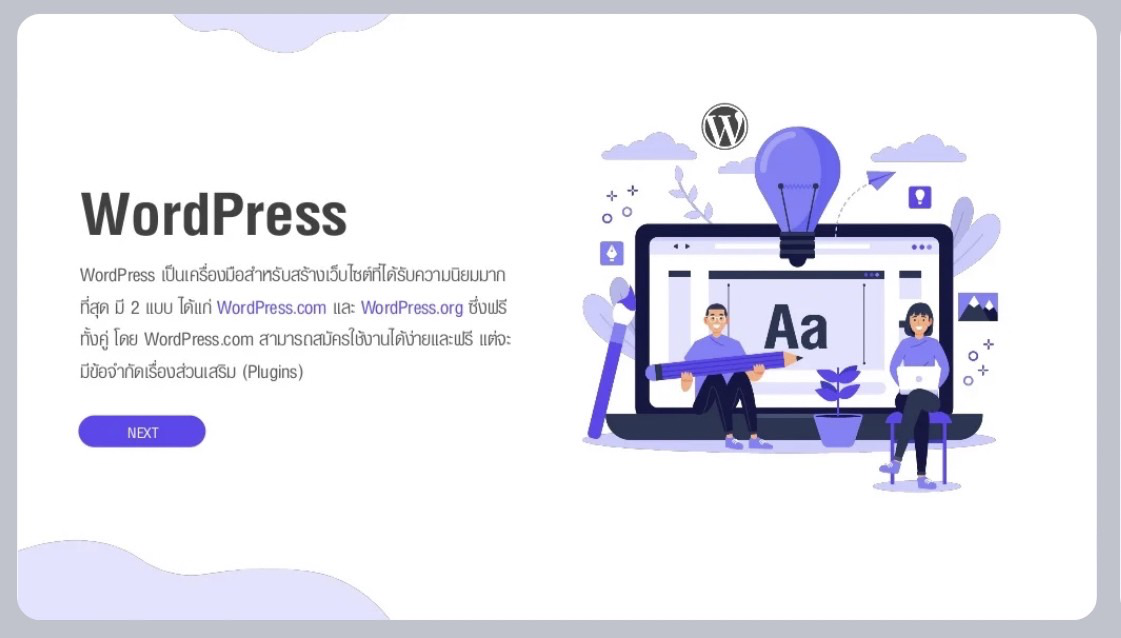 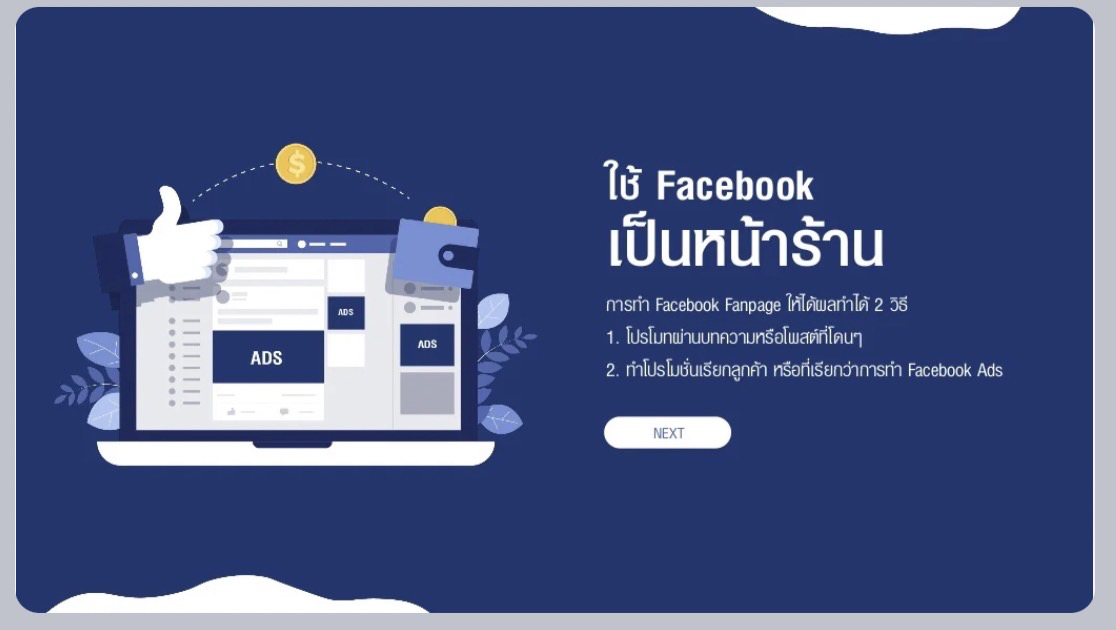 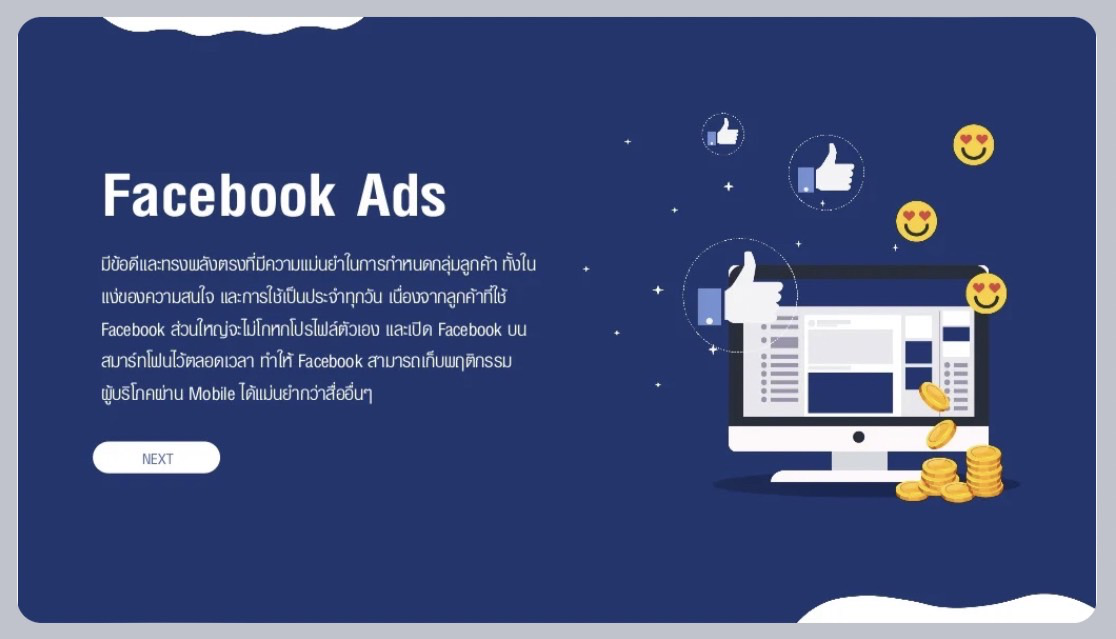 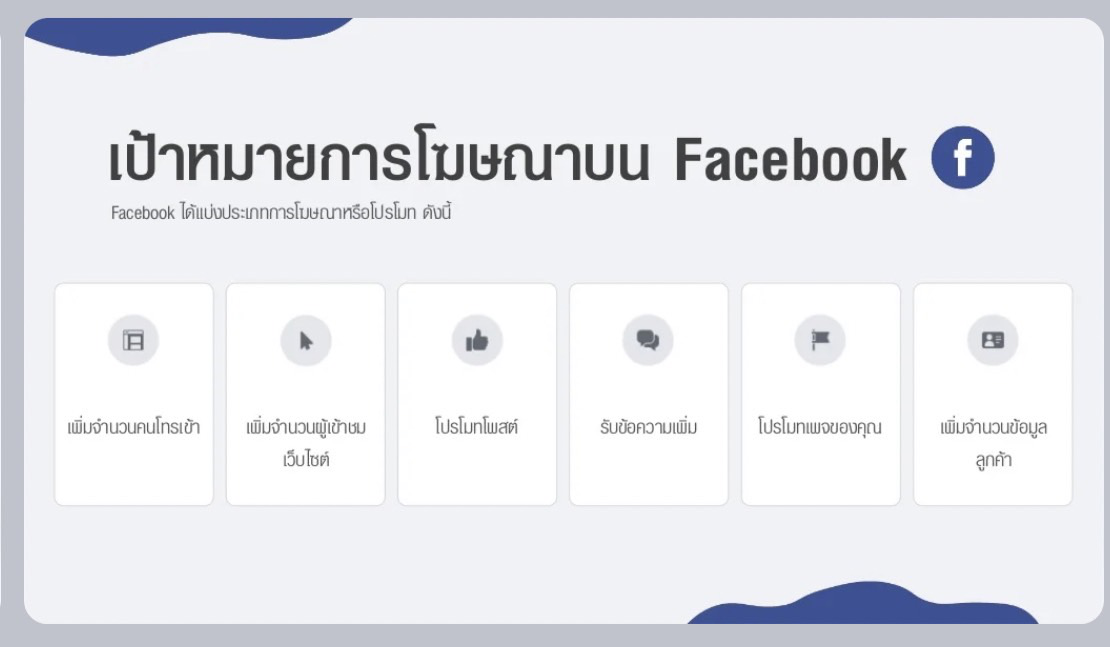 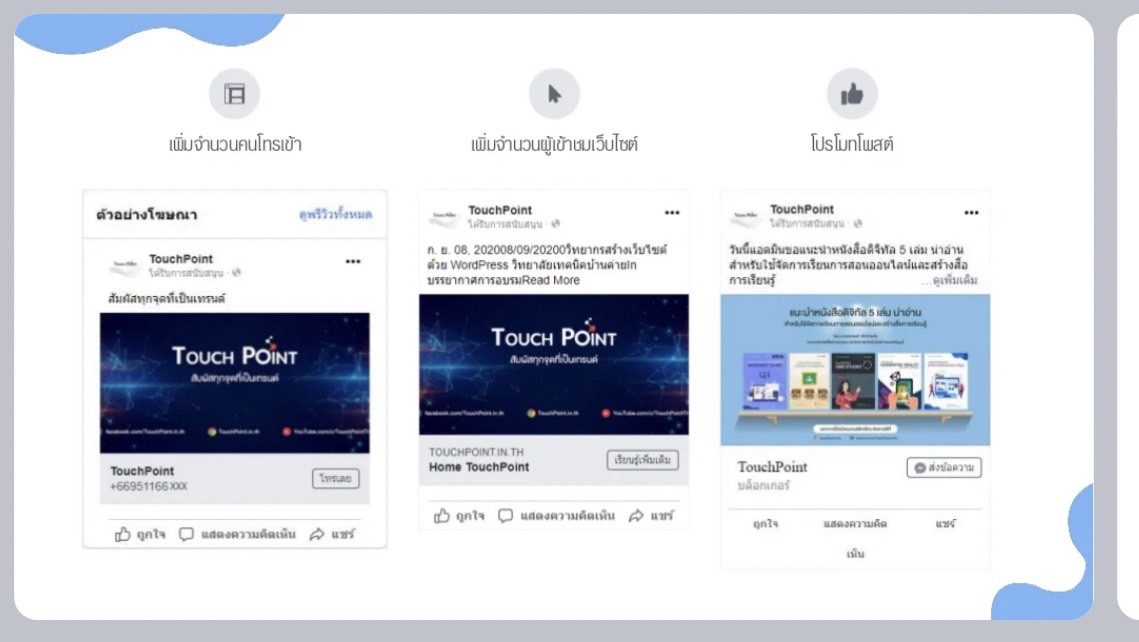 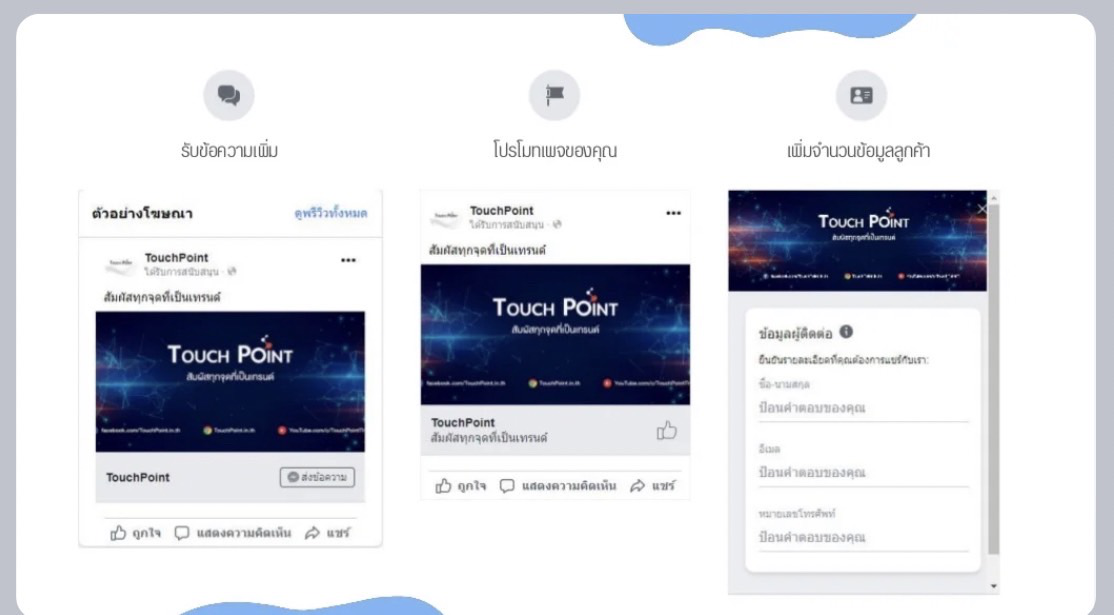 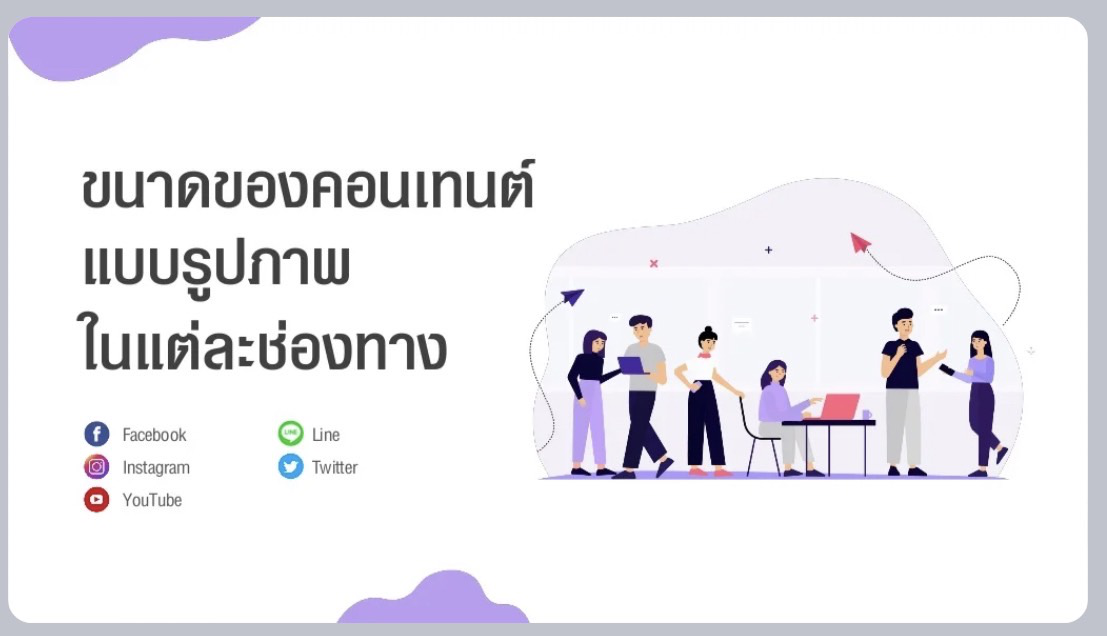 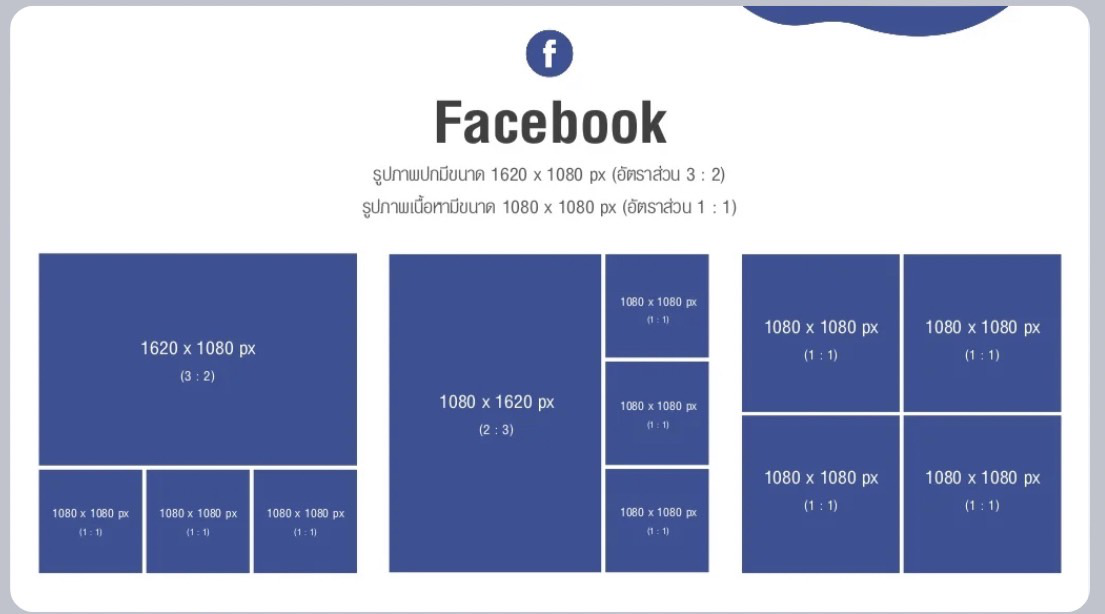 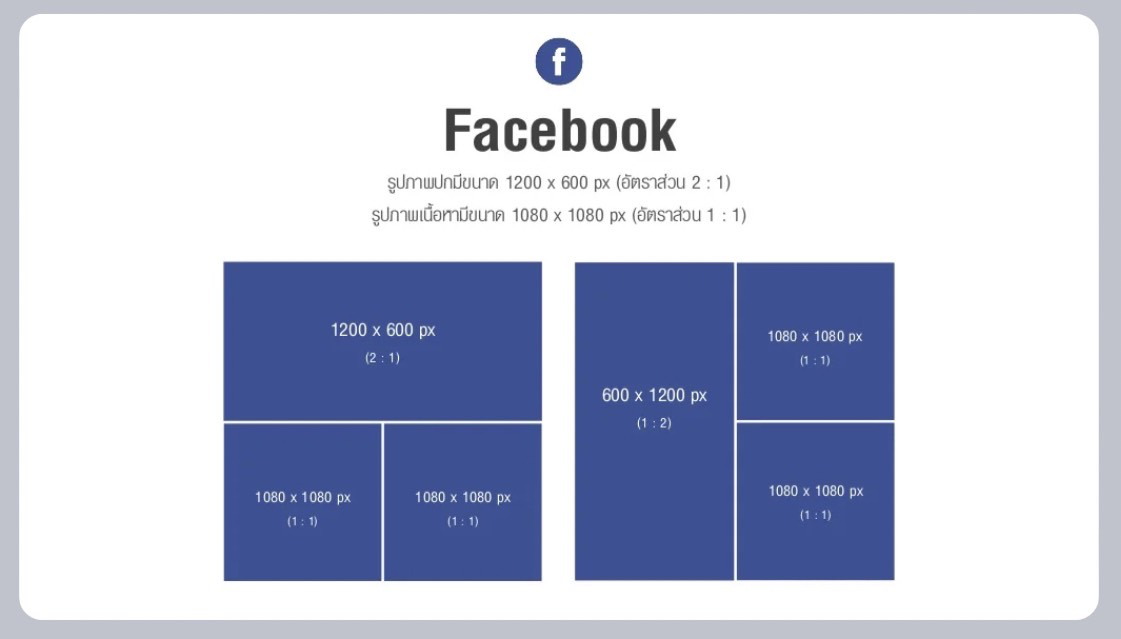 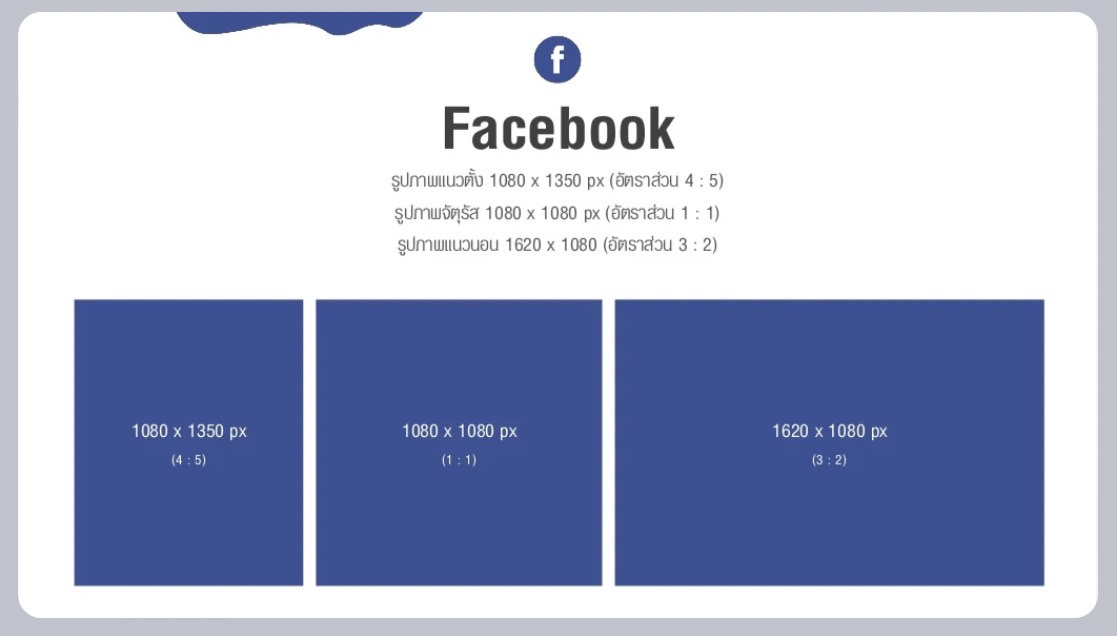 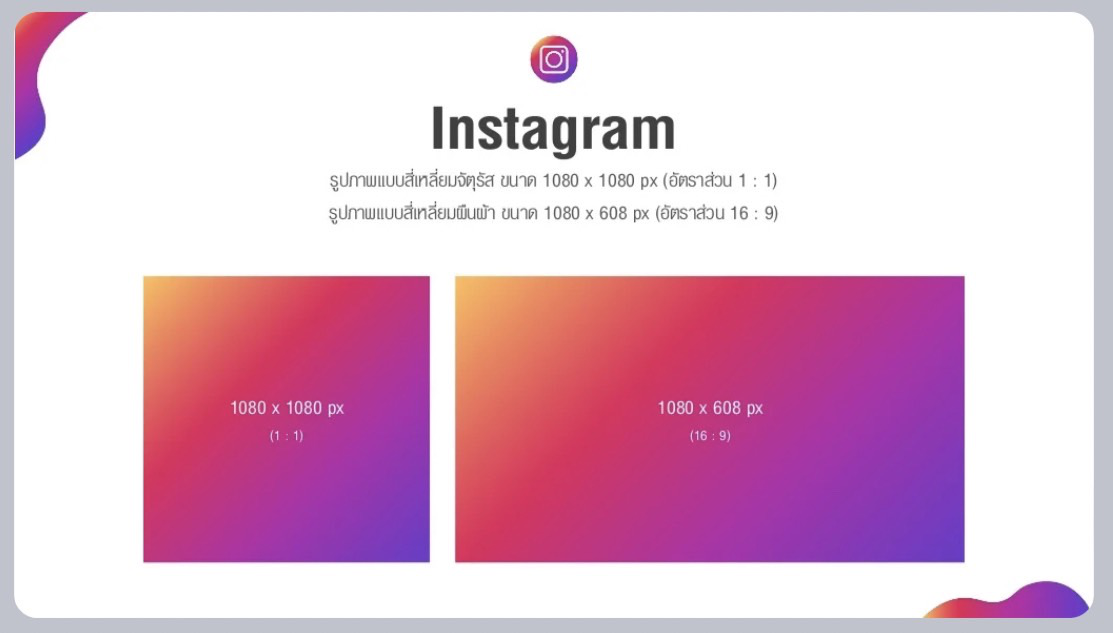 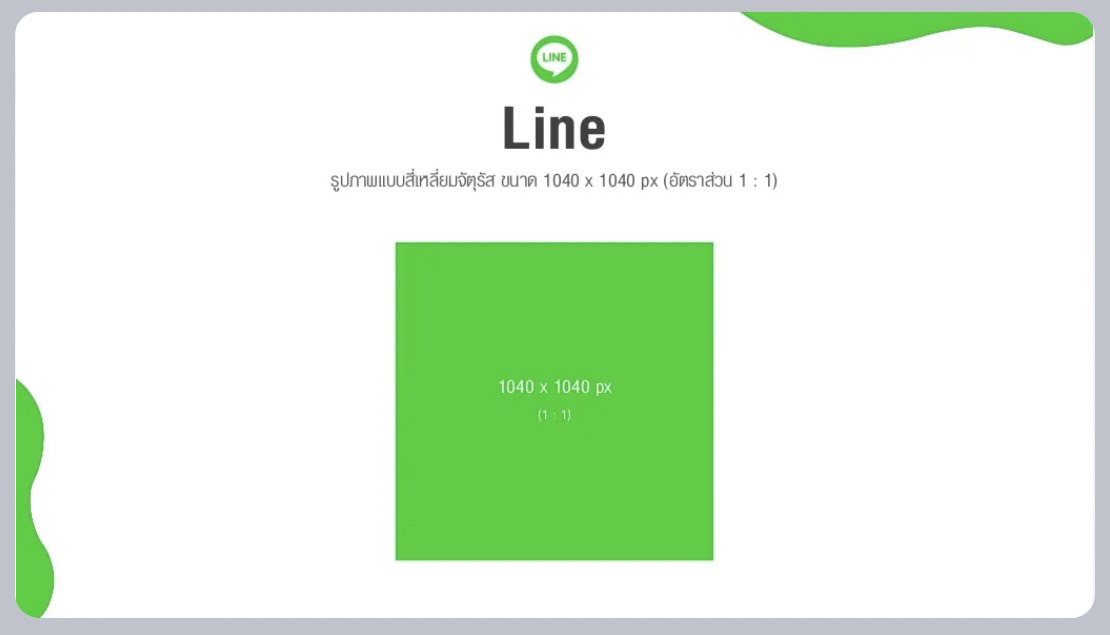 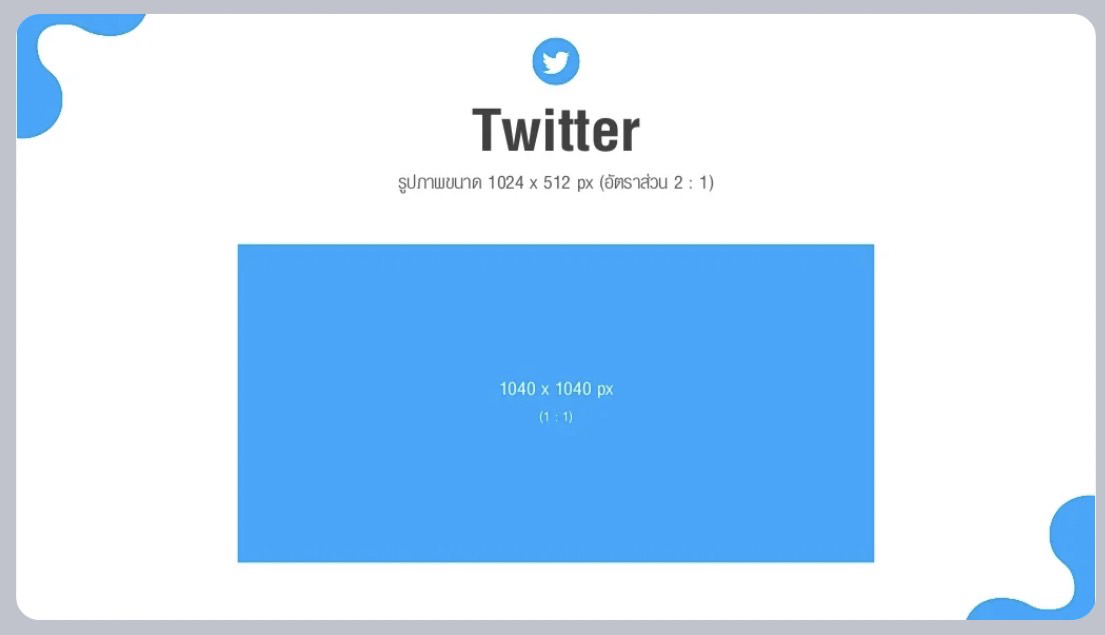 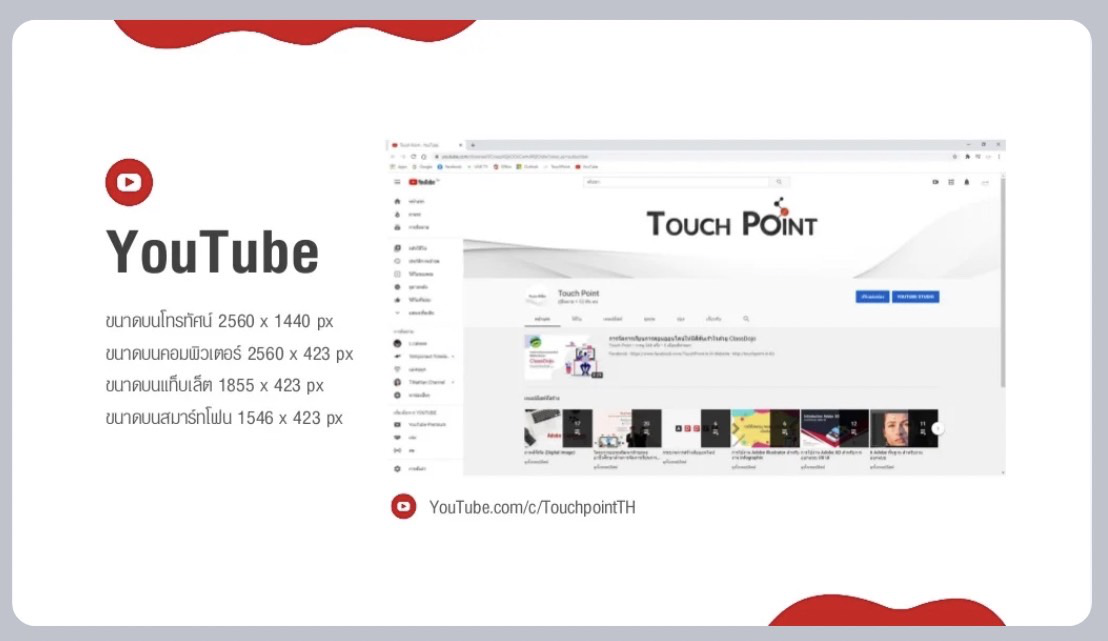 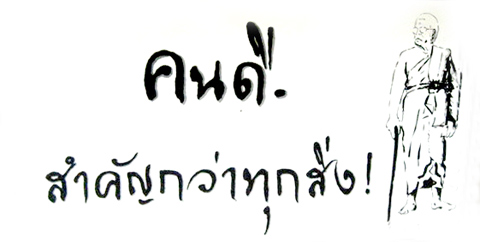 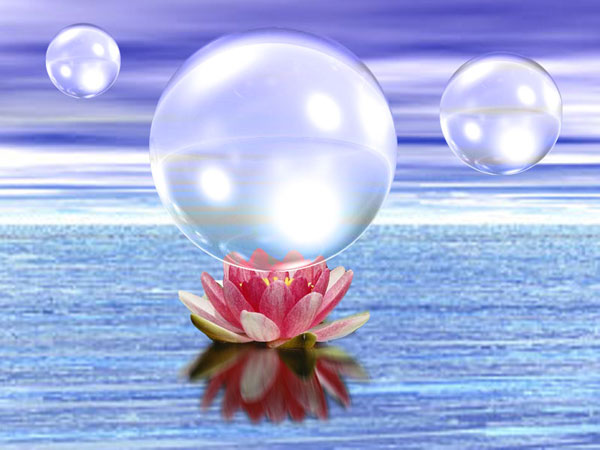 ความรับผิดชอบเป็นคุณสมบัติที่สำคัญชองผู้เป็นบัณฑิตค่ะ หลังจบไปทำงานความรับผิดชอบเป็นอันดับต้นๆ ในการพิจารณาขององค์กรผู้ว่าจ้างค่ะ และ ความมีน้ำใจ ช่วยเหลือผู้อื่นเสมอ เอาใจเค้ามาใส่ใจเรา ในวันที่คุณลำบากที่สุดก็มีคนพร้อมช่วยคุณค่ะ ครูสอนข้อคิด คติ ไม่มีวันหมด บนโลกนี้ ลูกจะเลือกเป็นคนแบบไหน อยากให้คนมองแบบไหน เลือกกระทำแบบไหน สุดท้ายผลของการกระทำด้วยความบริสุทธิ์ใจ ก็จะตอบสนองลูกผู้นั้นด้วยผลของสิ่งที่ลูกทำค่ะ
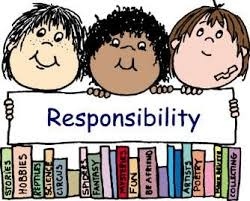 ด้วยความรัก 
อ. อิสรี ไพเราะ (อ.ต๊ะ)